Year: 2

Term: 2

Objective: Complete a sentence when provided with a sentence stem beginning with a subordinating conjunction. (Before, After, When, If, Although, Even Though)

Author: Rebecca Glasson
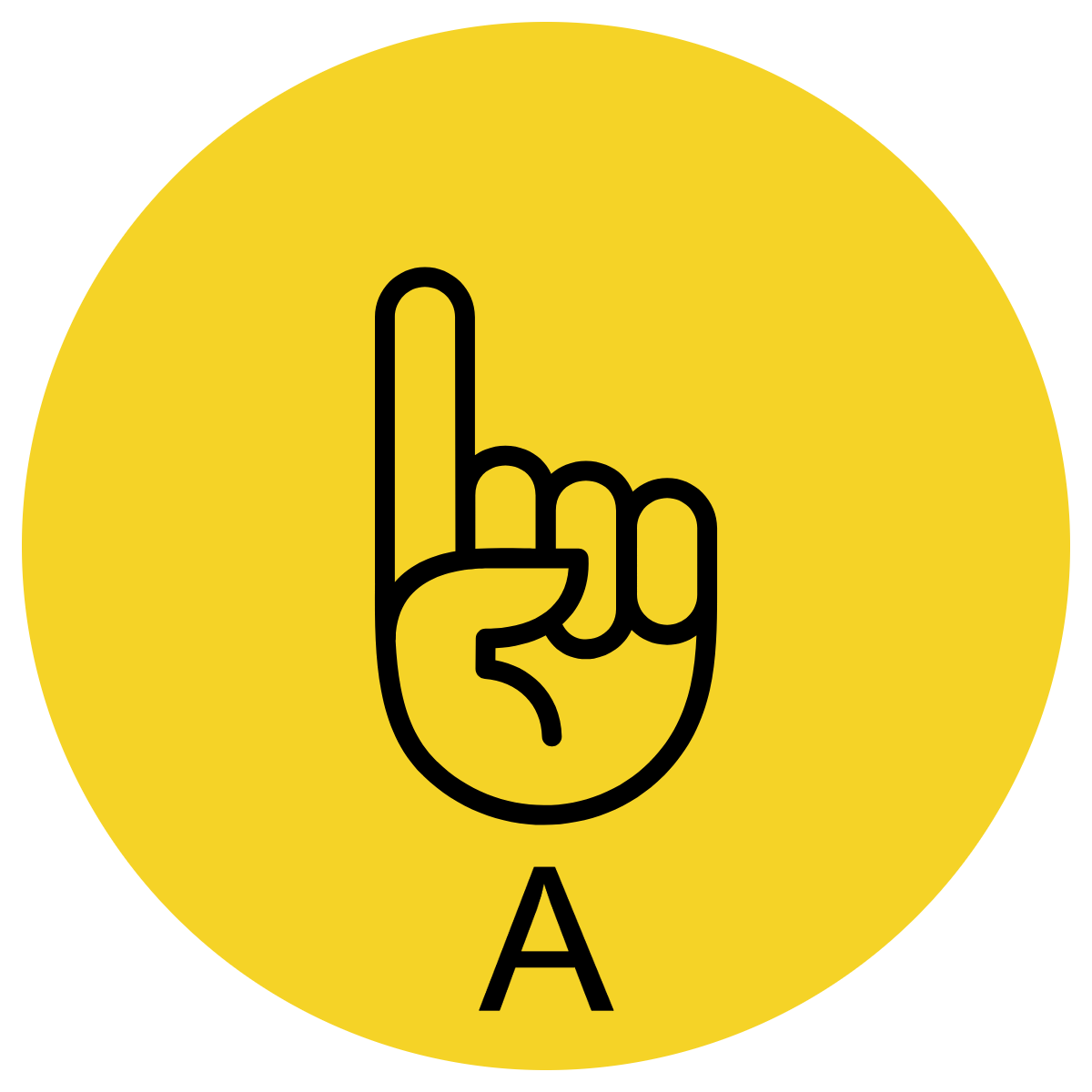 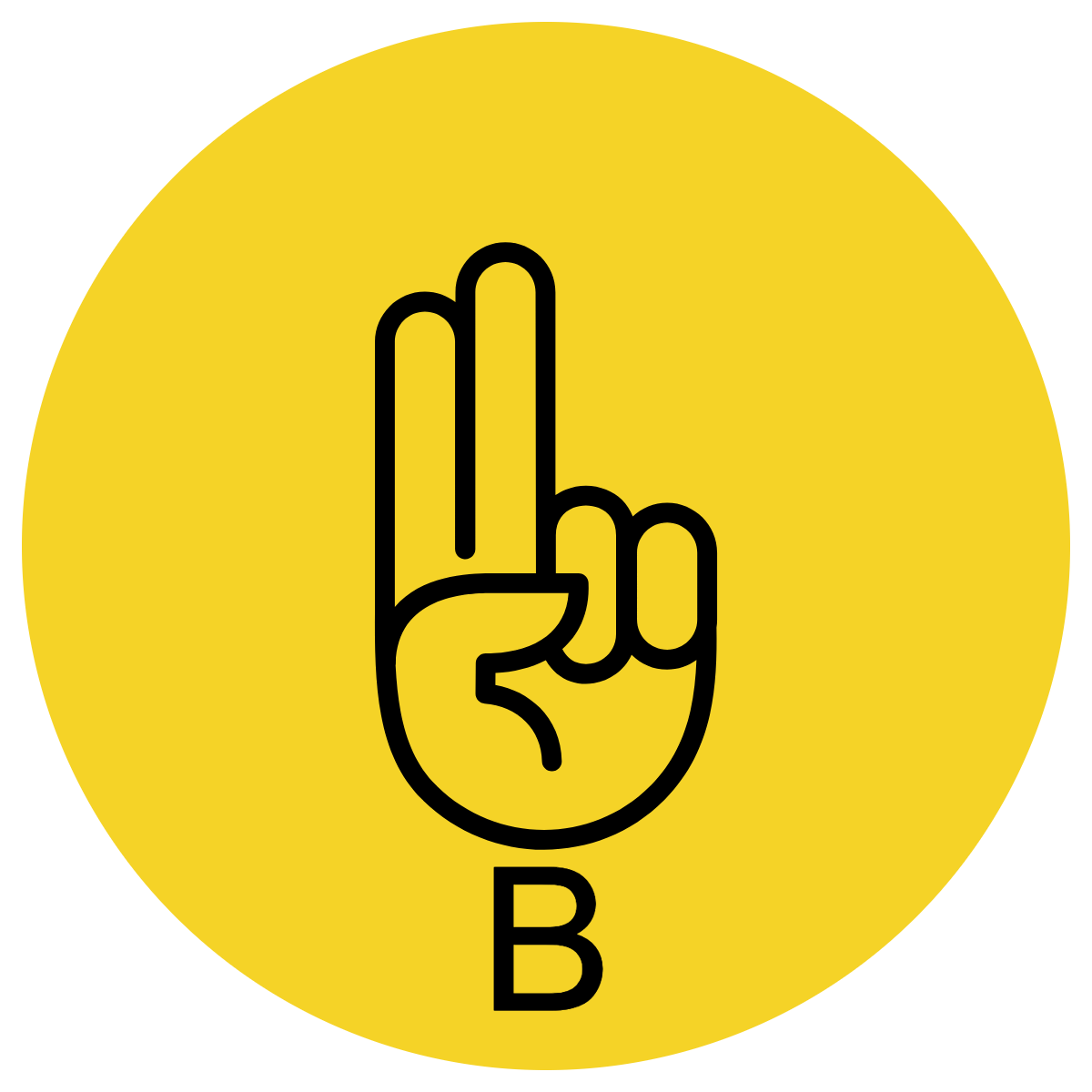 Multiple Choice
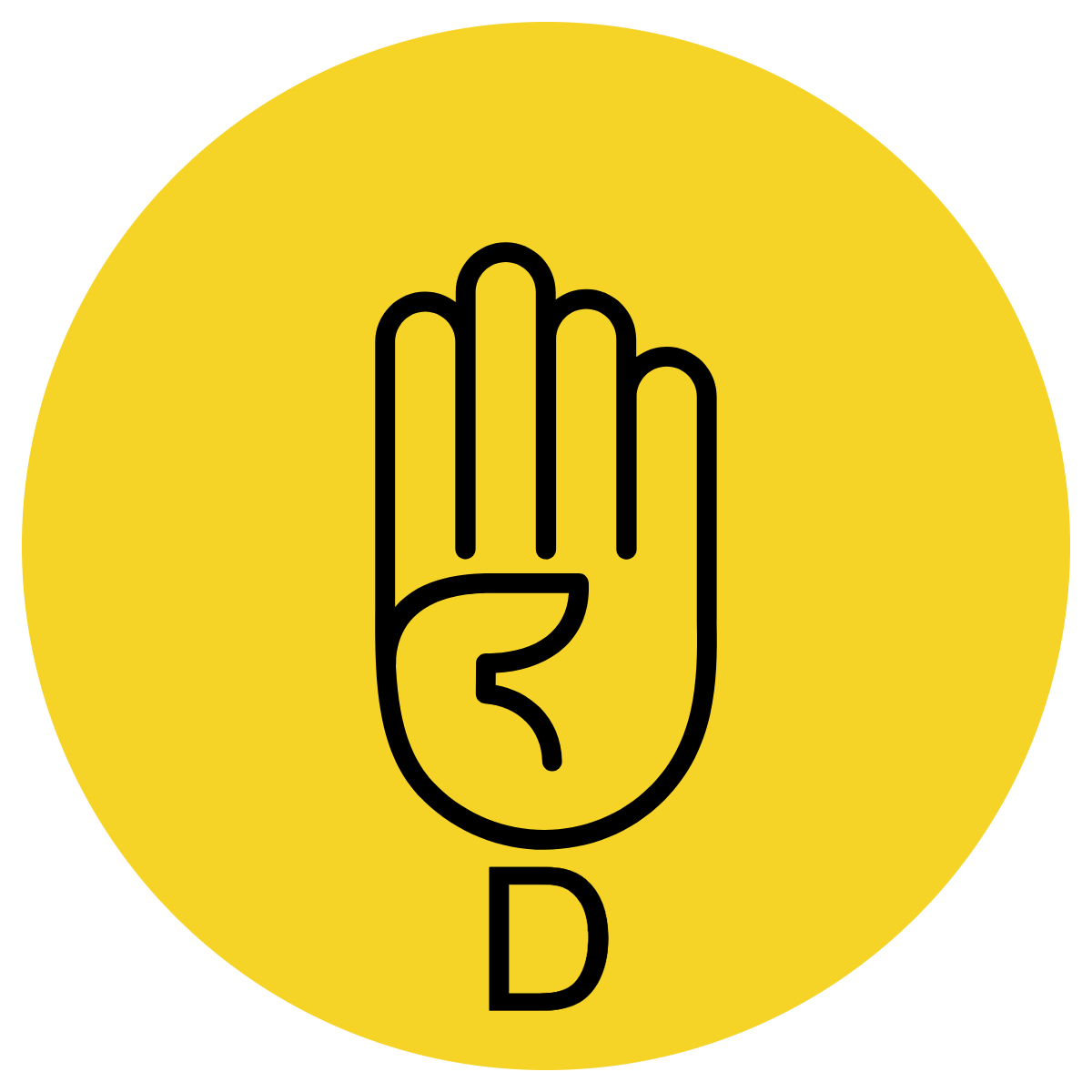 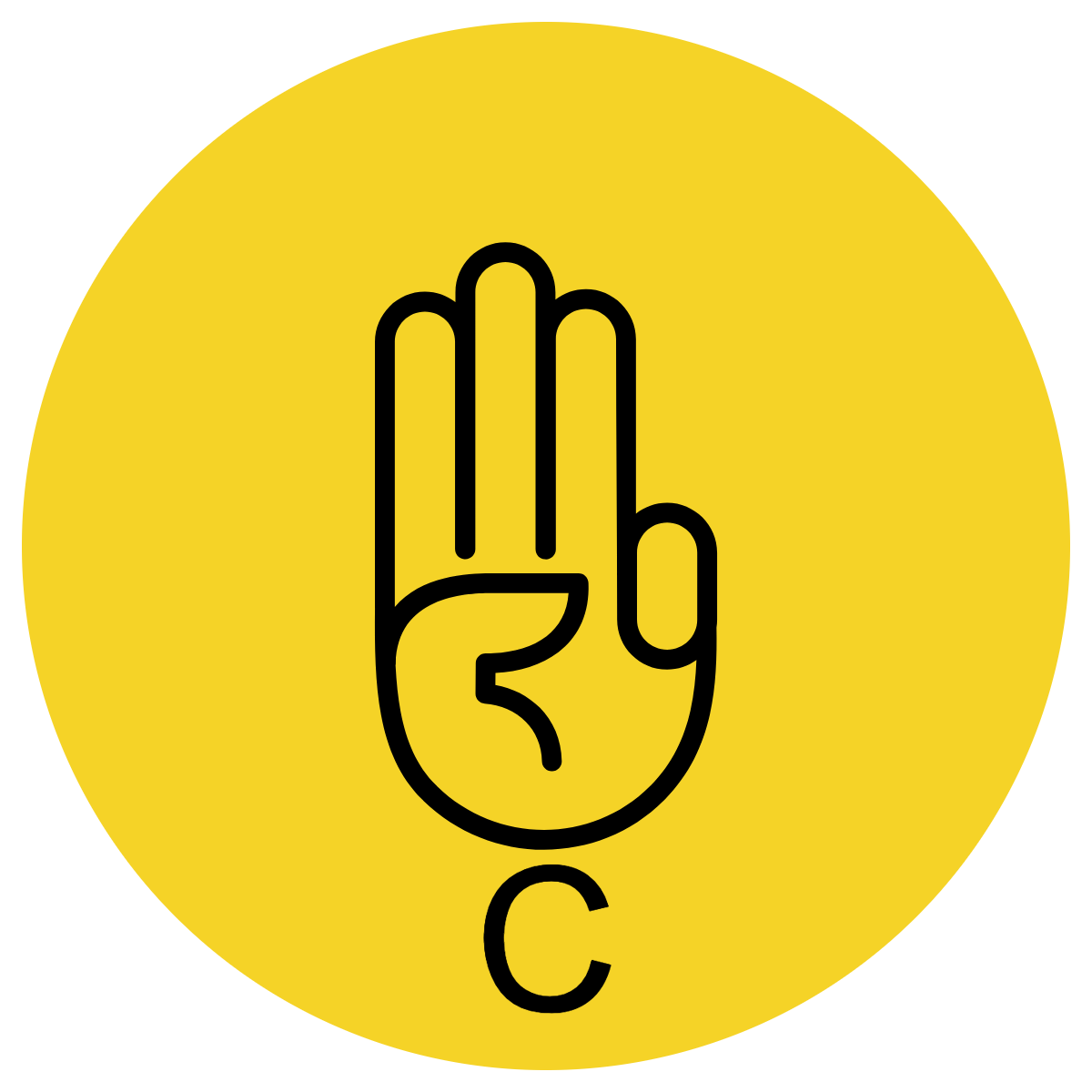 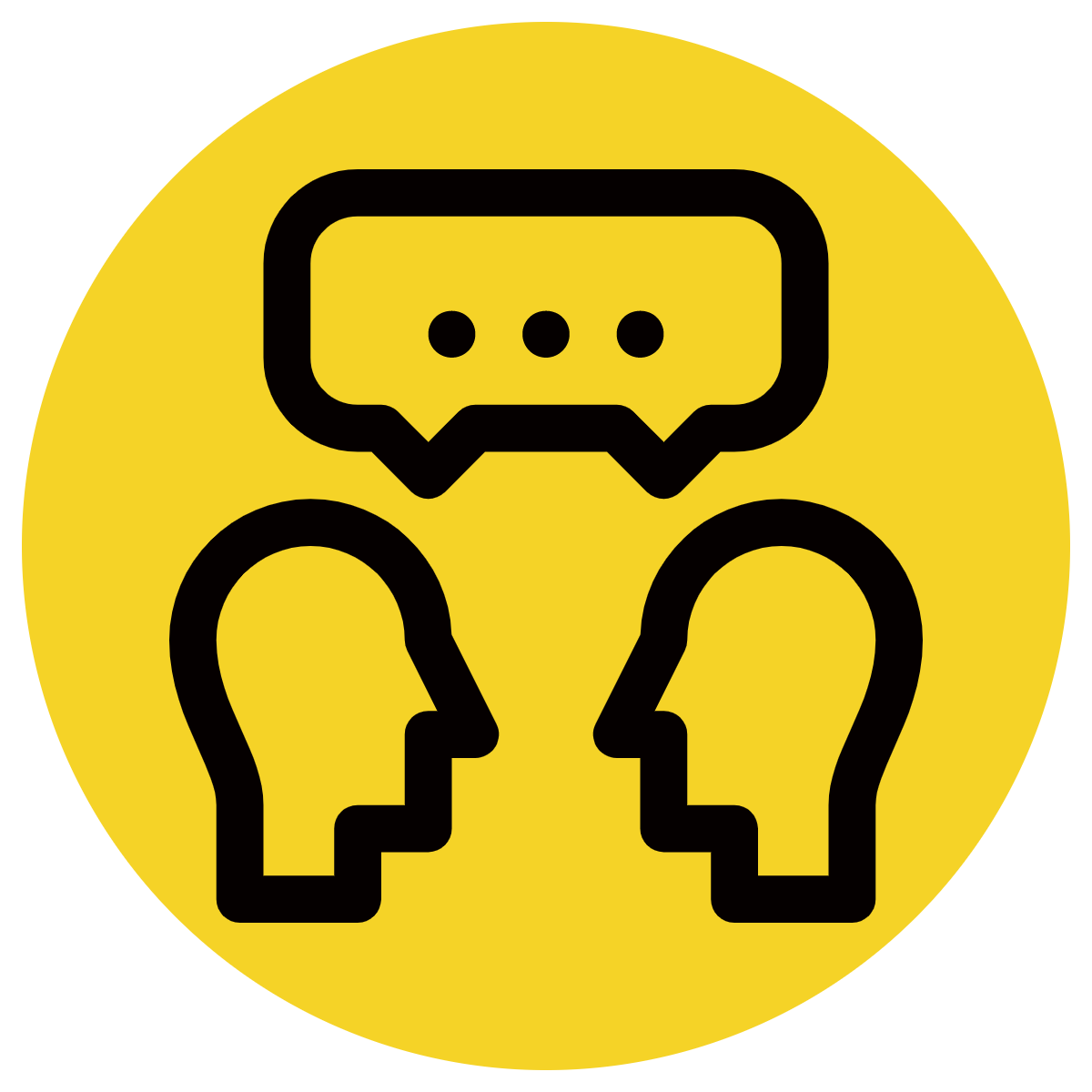 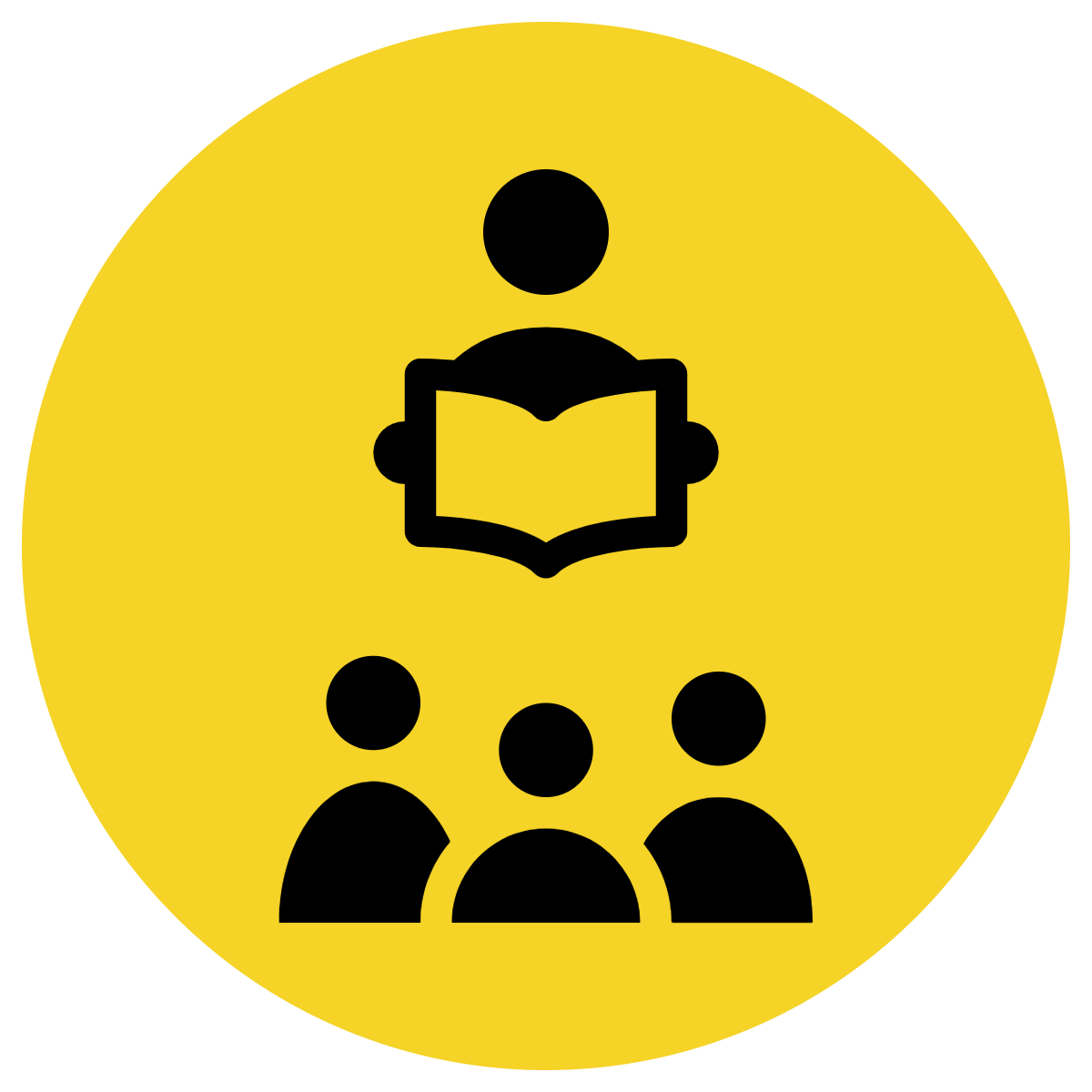 Pair Share
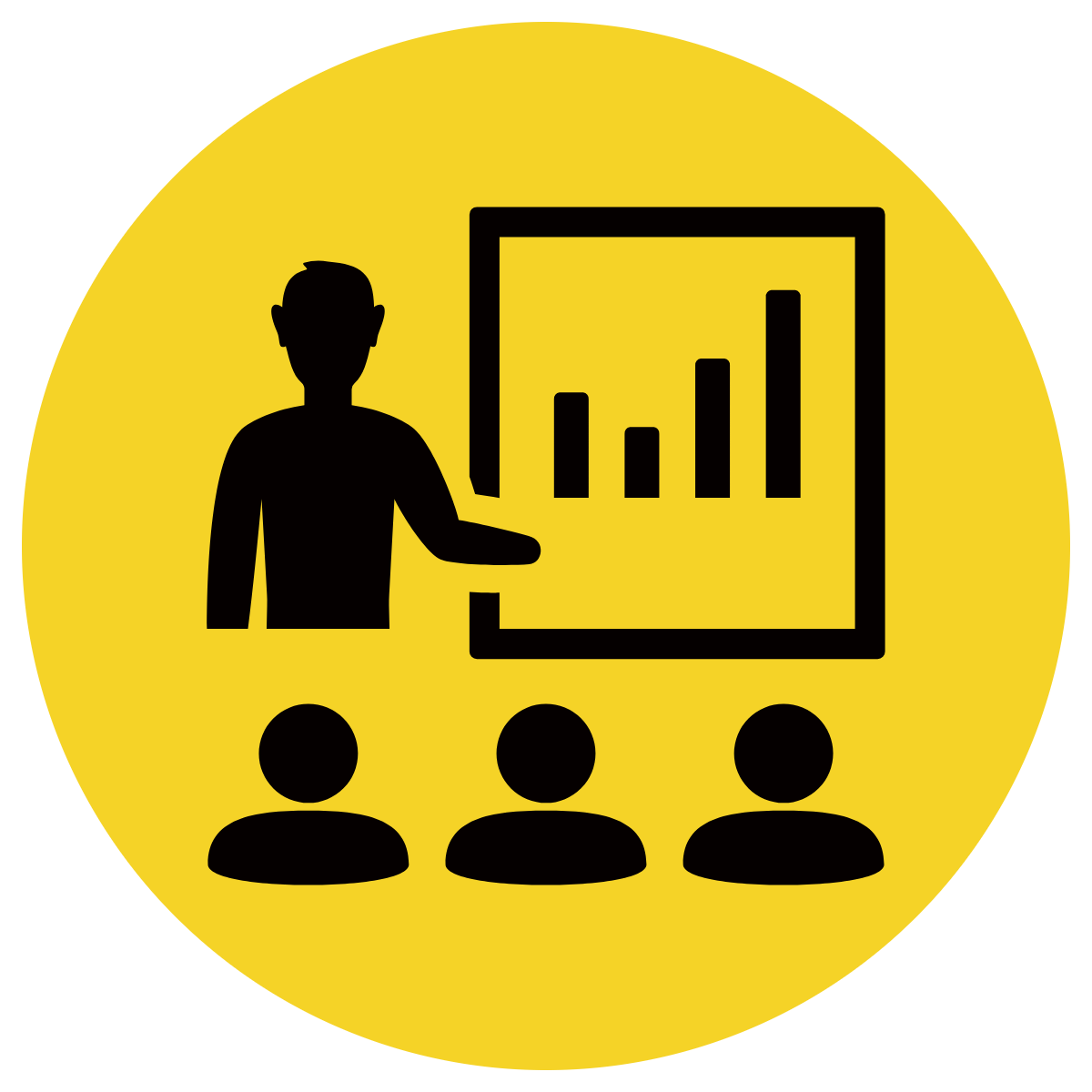 Track with me
Pick a Stick/Answer (non-volunteer)
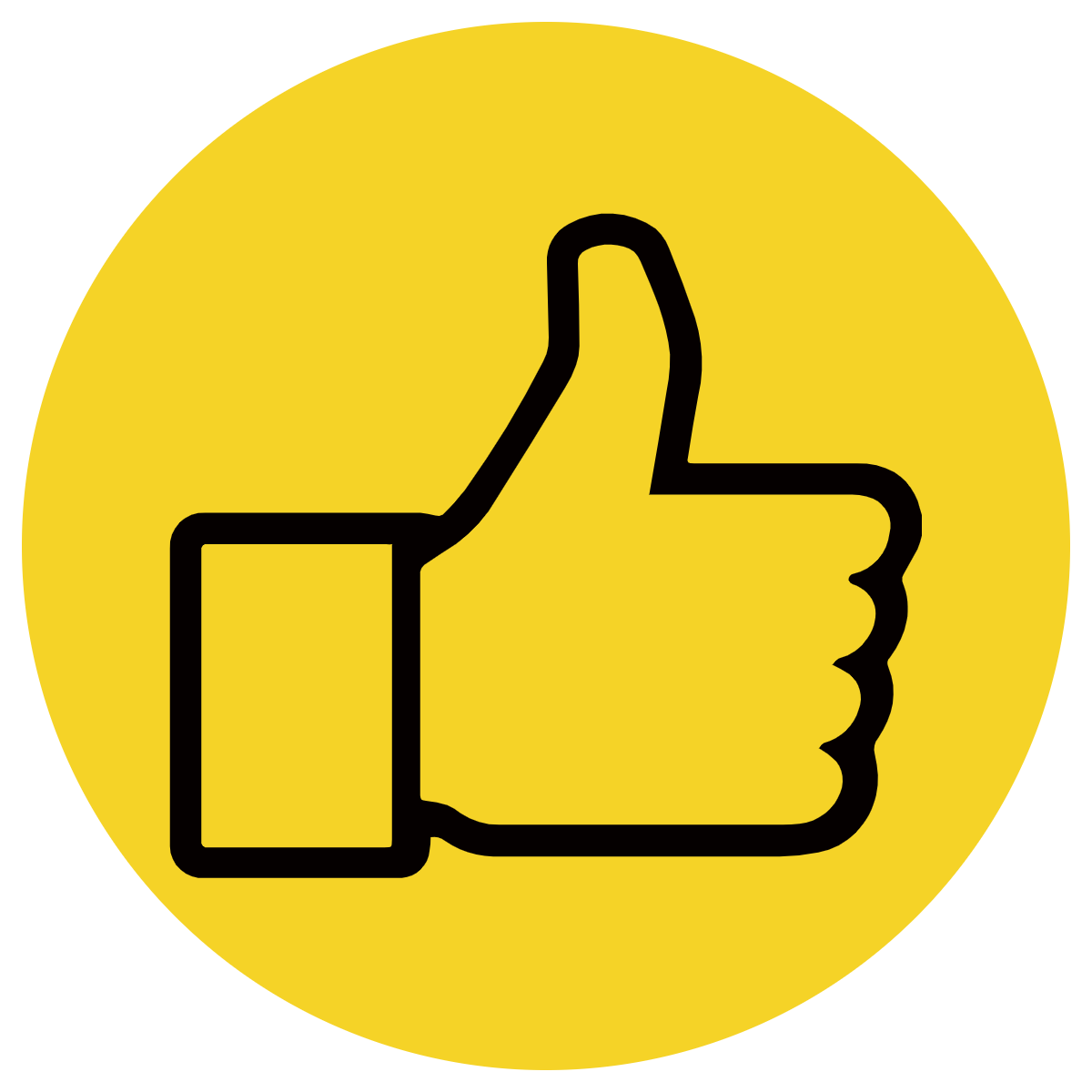 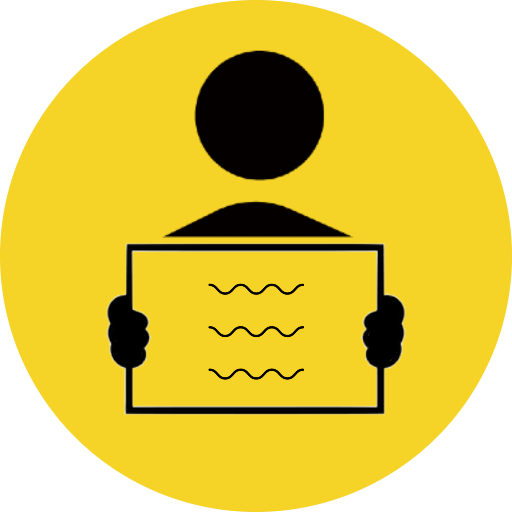 Whiteboards
Vote
Read with me
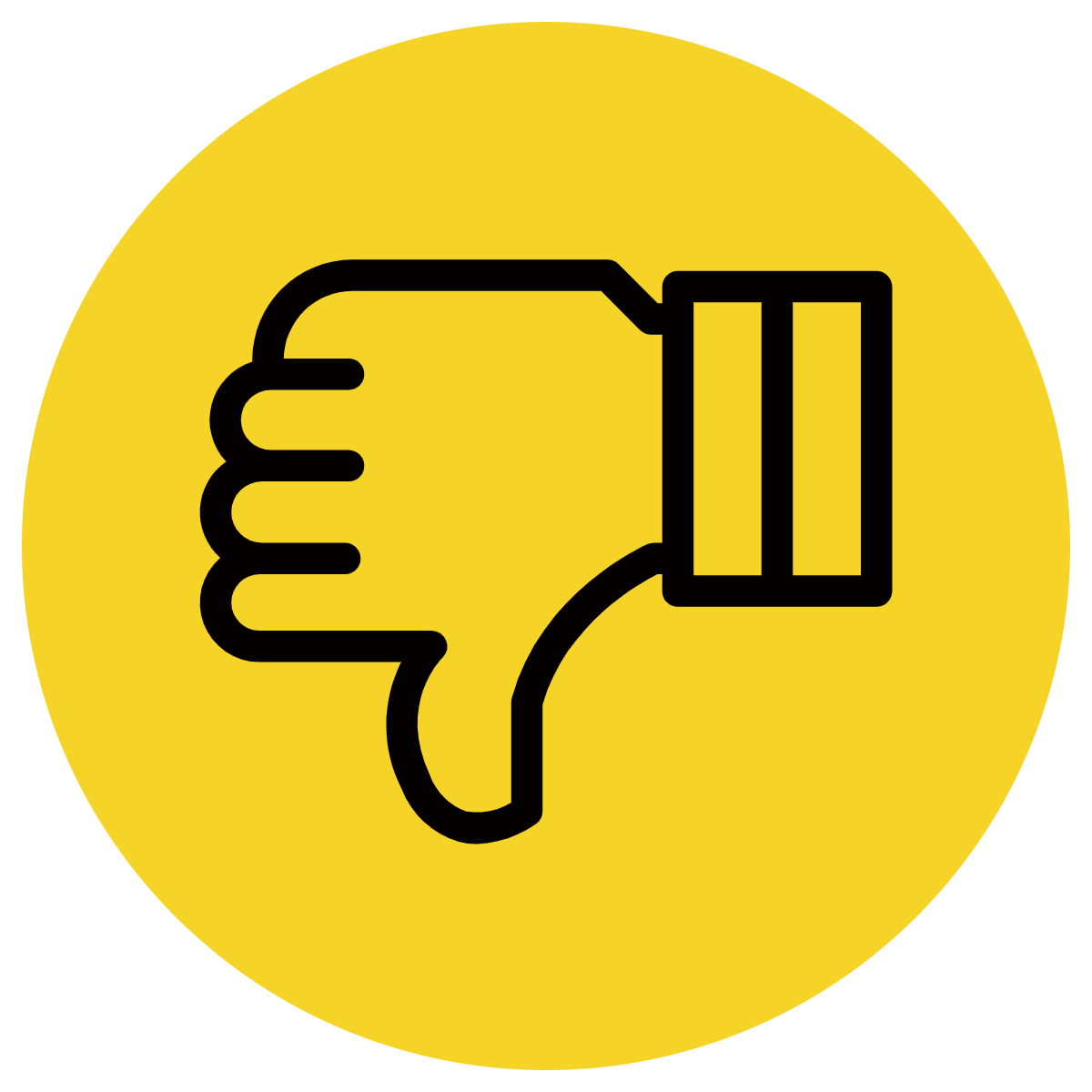 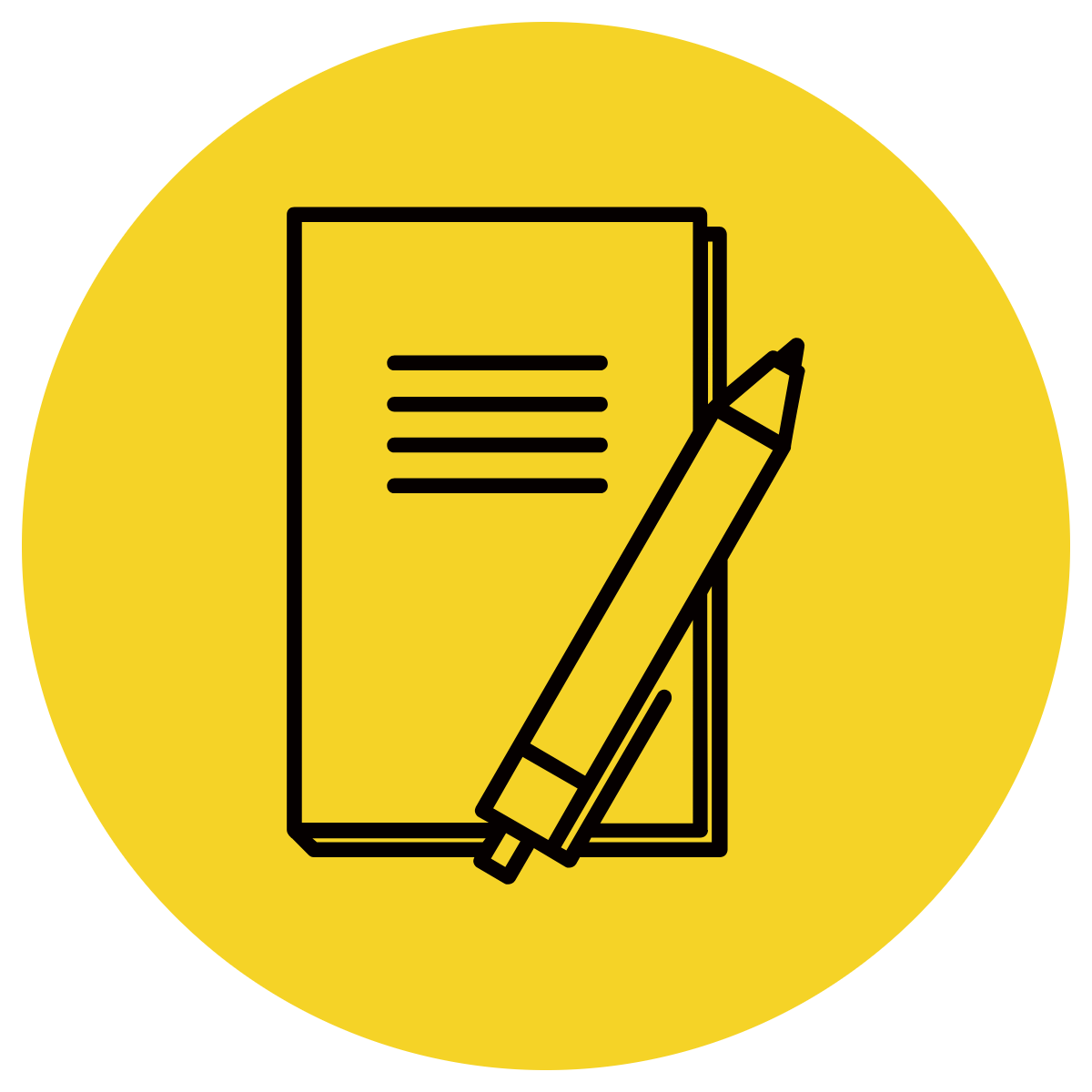 In Your Workbook
Learning Objective
We are learning to finish sentences when given a sentence stem starting with before, after, if, when, even though or although.
(Starting with a subordinating conjunction).
Concept Development
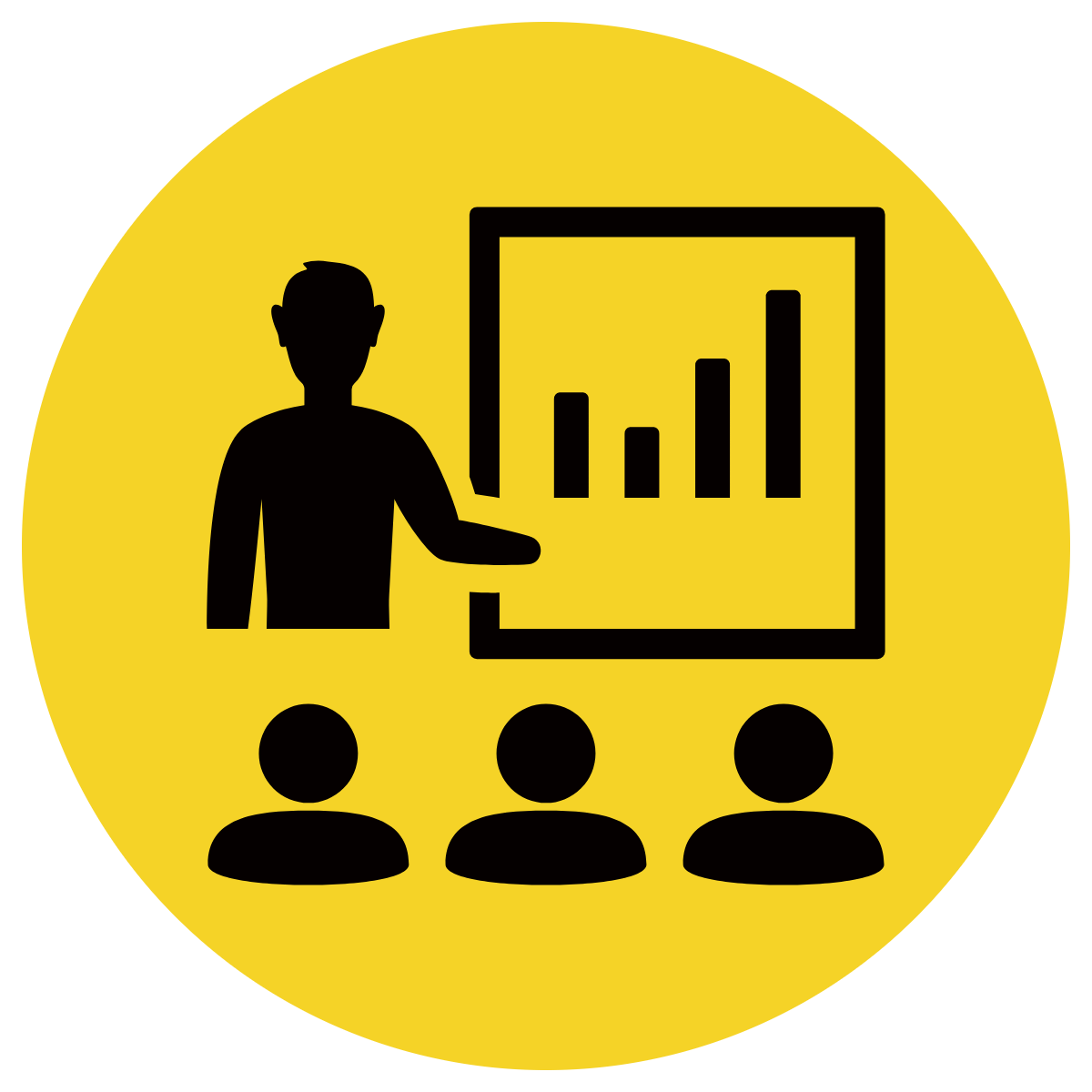 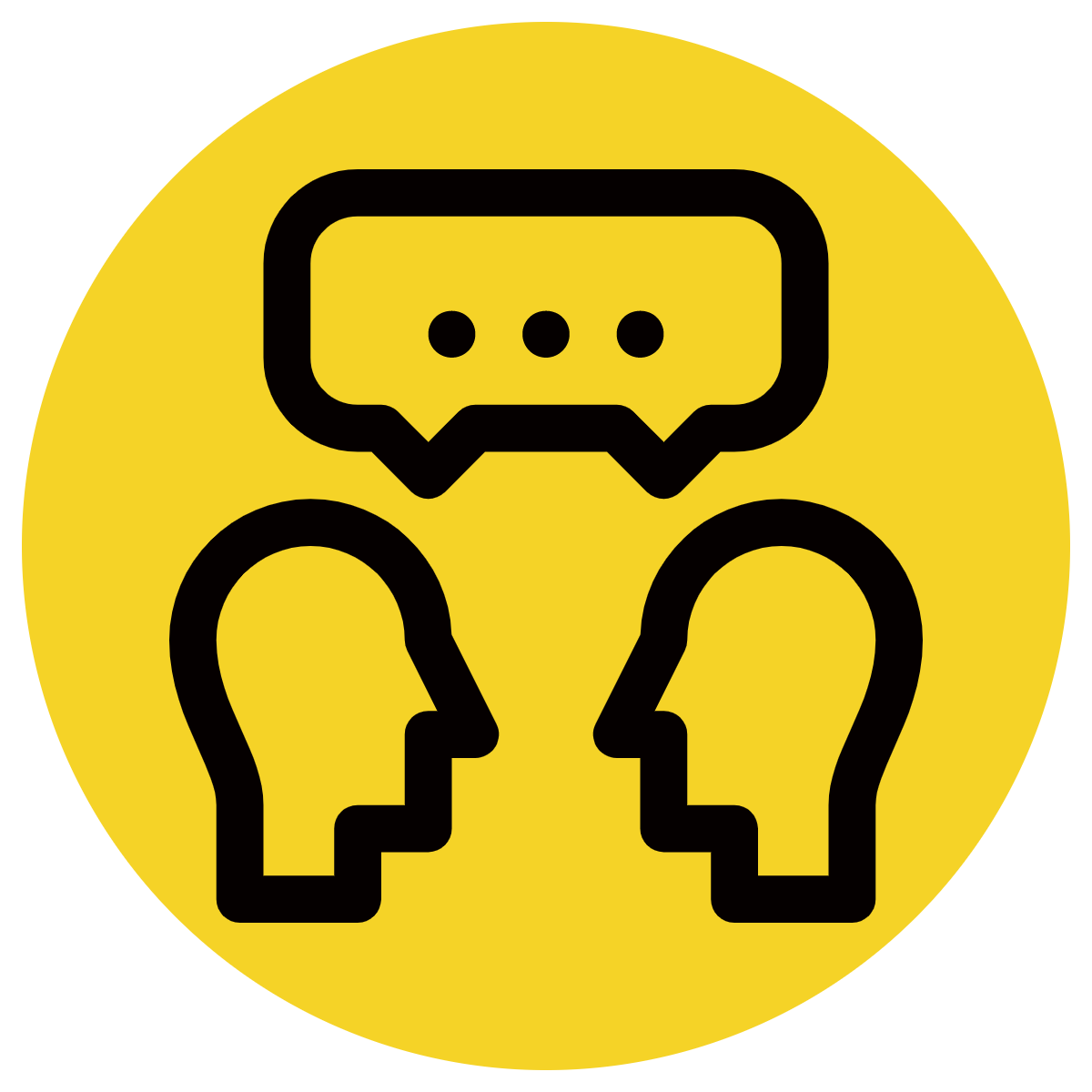 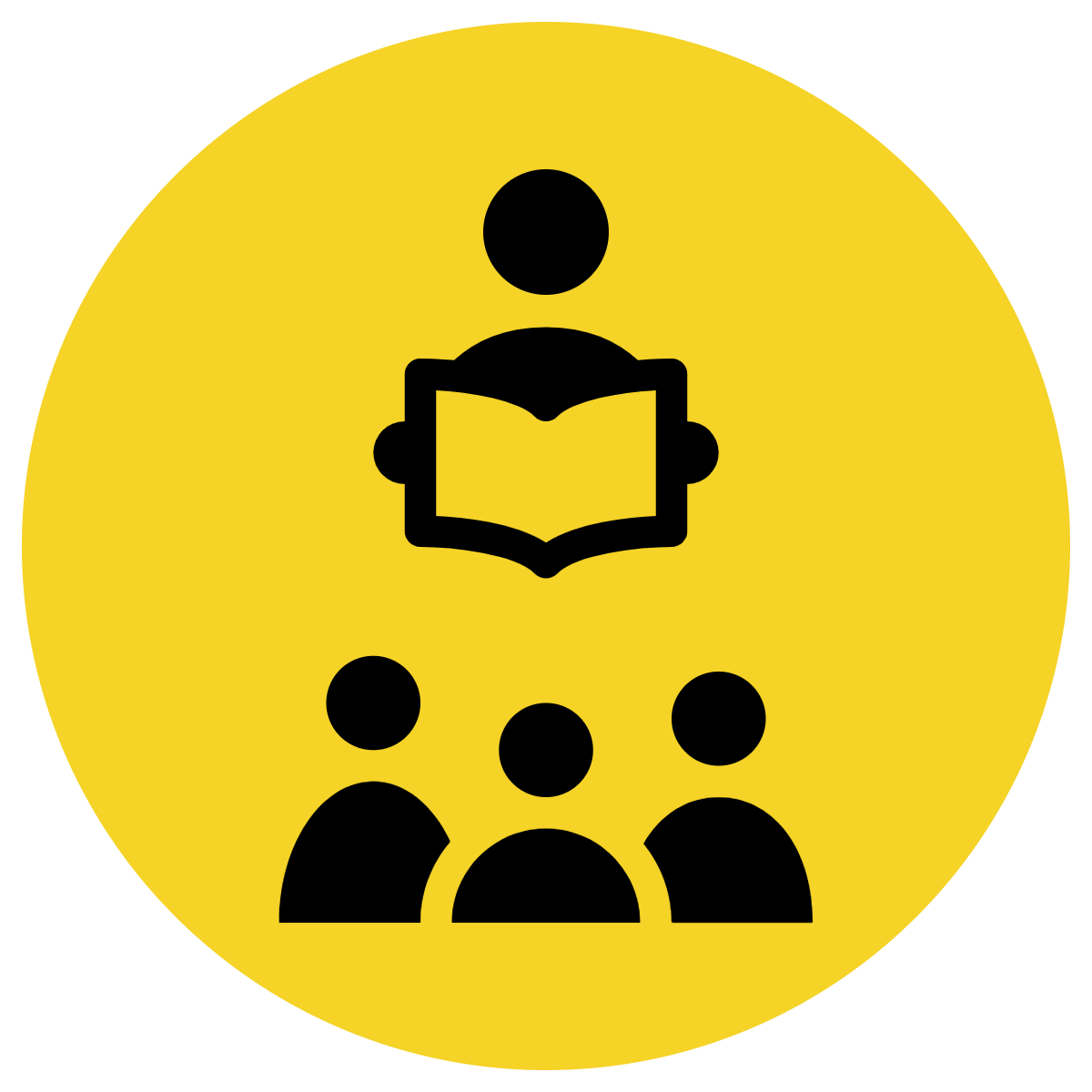 When we are writing, we can use ‘if’, ‘when’, ‘before’ ‘after’, ‘although’ and ‘even though’ at the beginning of a sentence. 
A special name for these words is ‘subordinating conjunctions’. 
Subordinating conjunctions show the relationship between two actions.
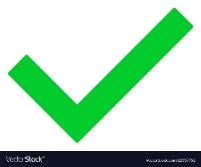 [Speaker Notes: *Teacher note – it is not necessary to teach the children specifically what subordinating conjunctions do or are in any detail. The reason the terminology is used is to give students the language needed for discussion about the topic and to begin to familiarise them with the terminology for future years.]
Concept Development
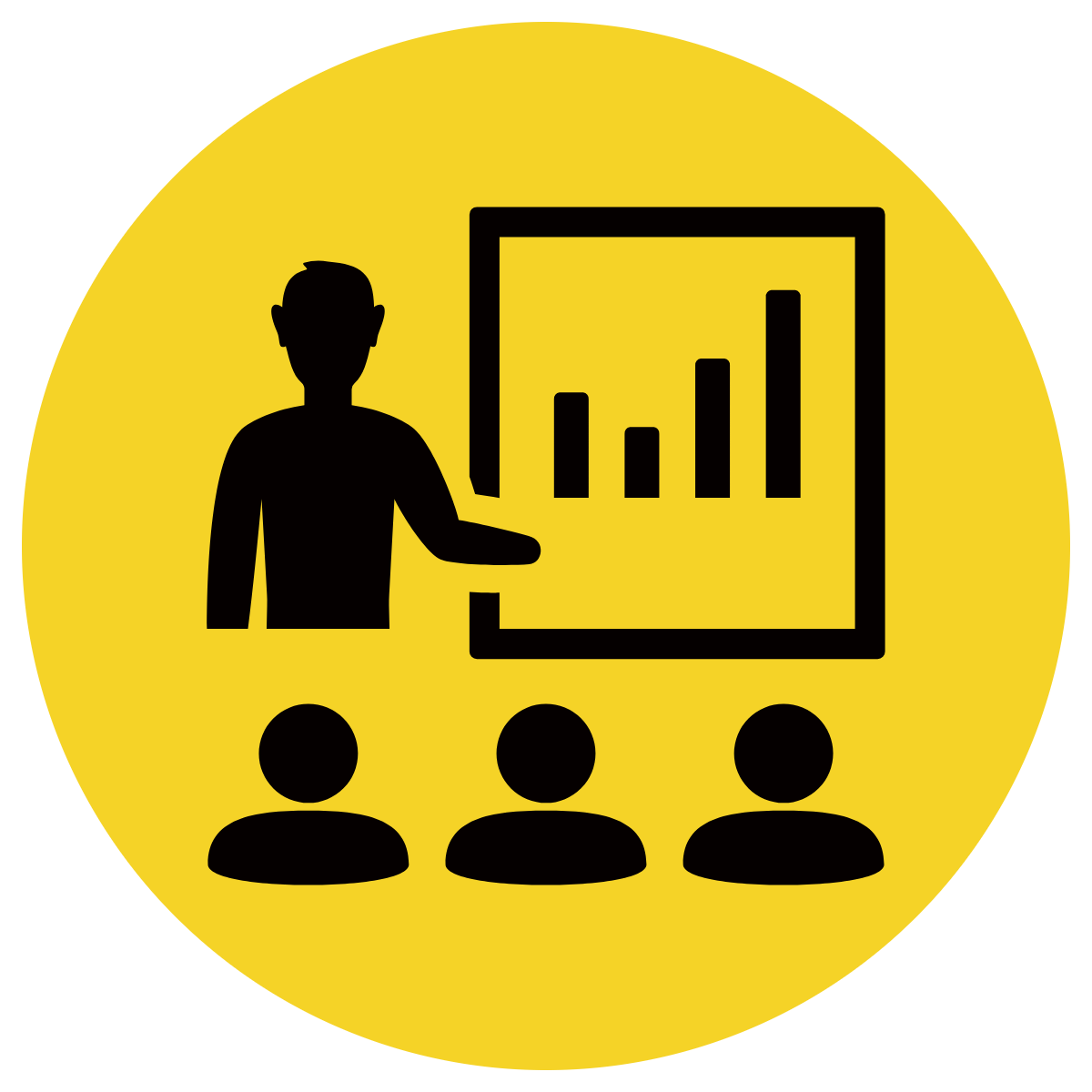 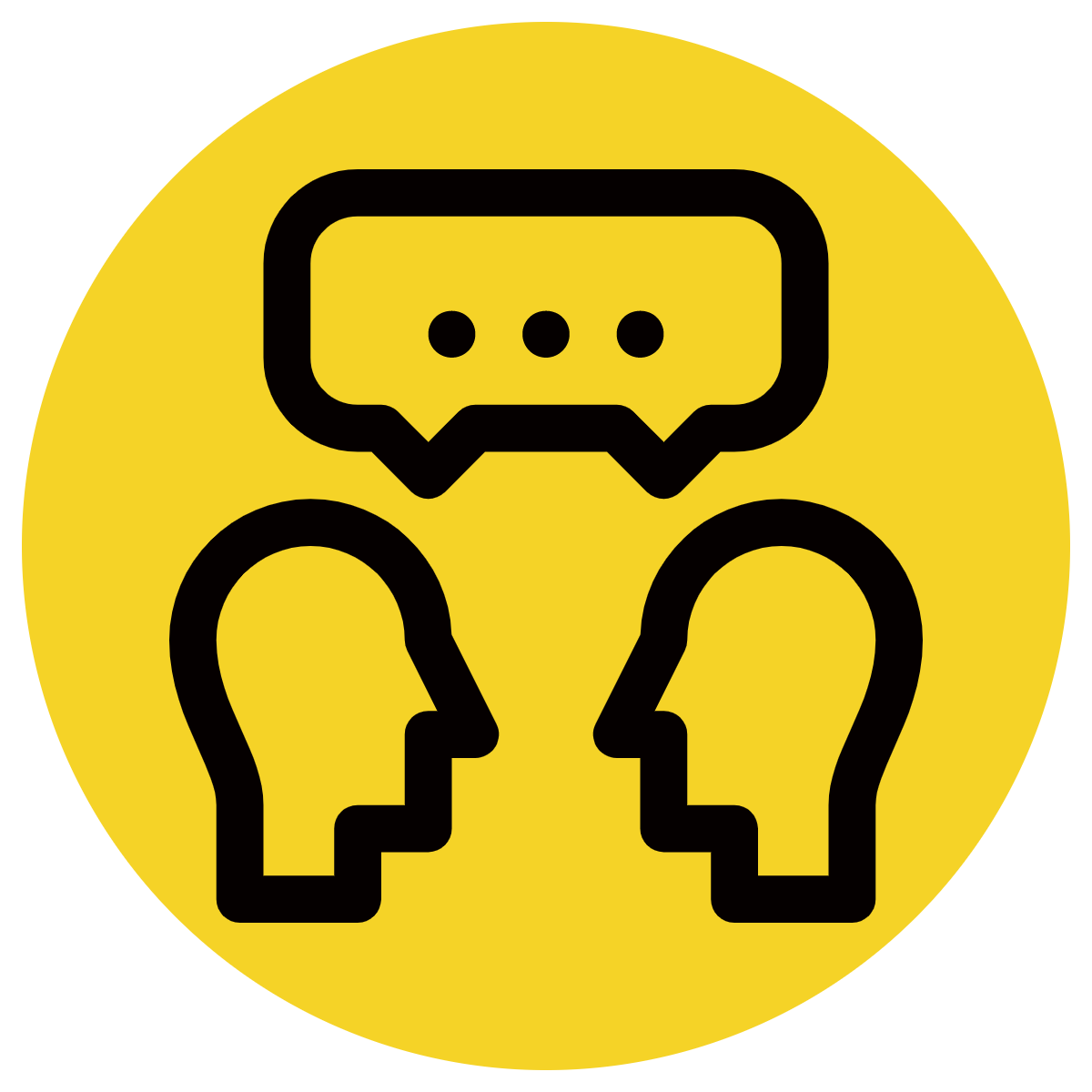 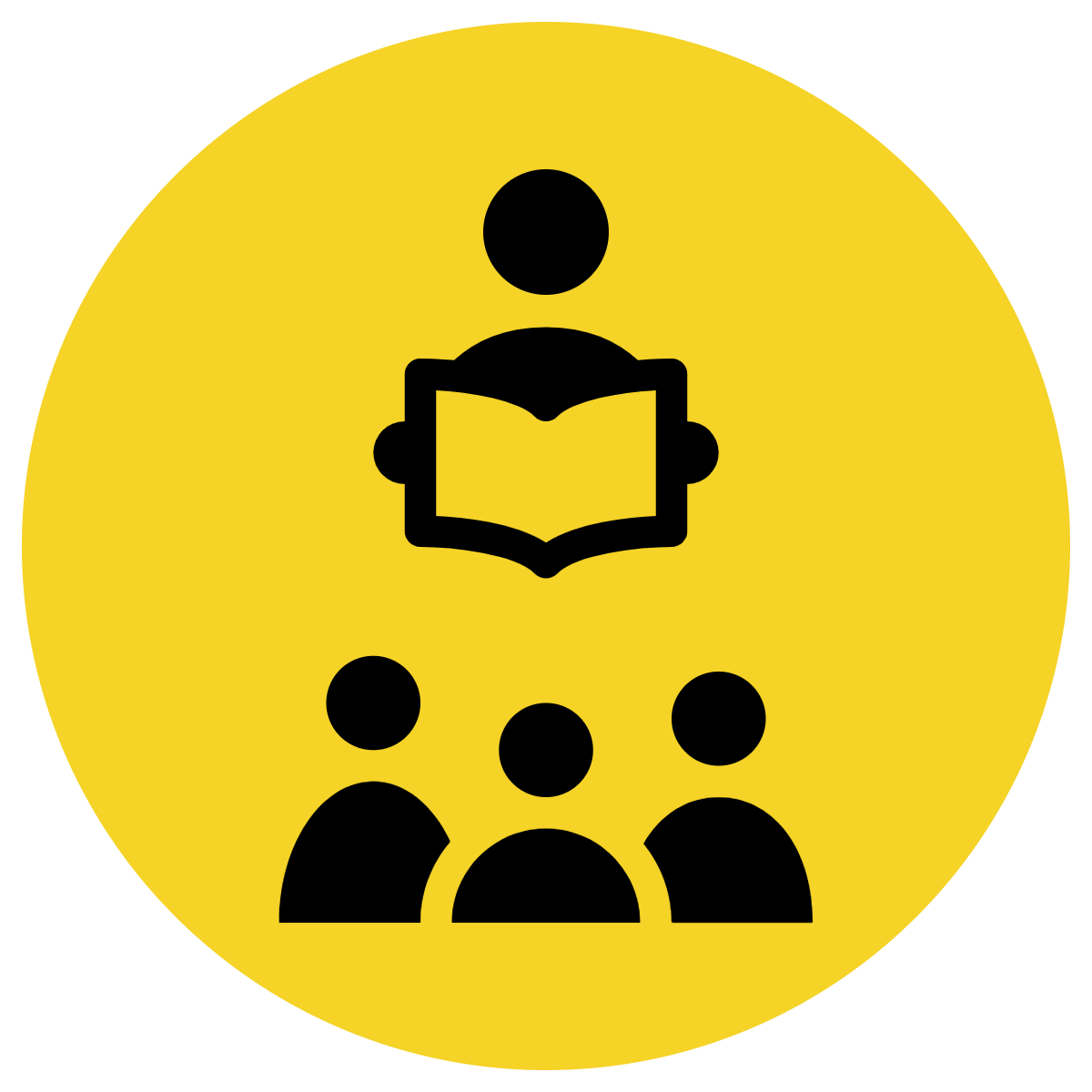 ‘If’, “when’, ‘before’, ‘after’, ‘although’ and ‘even though’ are subordinating conjunctions that show the relationship between two actions. 
When a sentence begins with a subordinating conjunction and one action (what happens), we need to complete the sentence by adding a subject and related action after the comma.
CFU:
Subordinating conjunctions show how actions are …
These sentence stems are not ... (a complete thought)
Sentence stems:
When Brad goes to school,
If Brad goes to school,
After Brad goes to school,
Before Brad goes to school,
Although Brad goes to school,
Even though Brad goes to school,
These sentence stems are not complete thoughts. They tell us when something has happened or will happen but they are not a complete thought.
Concept Development
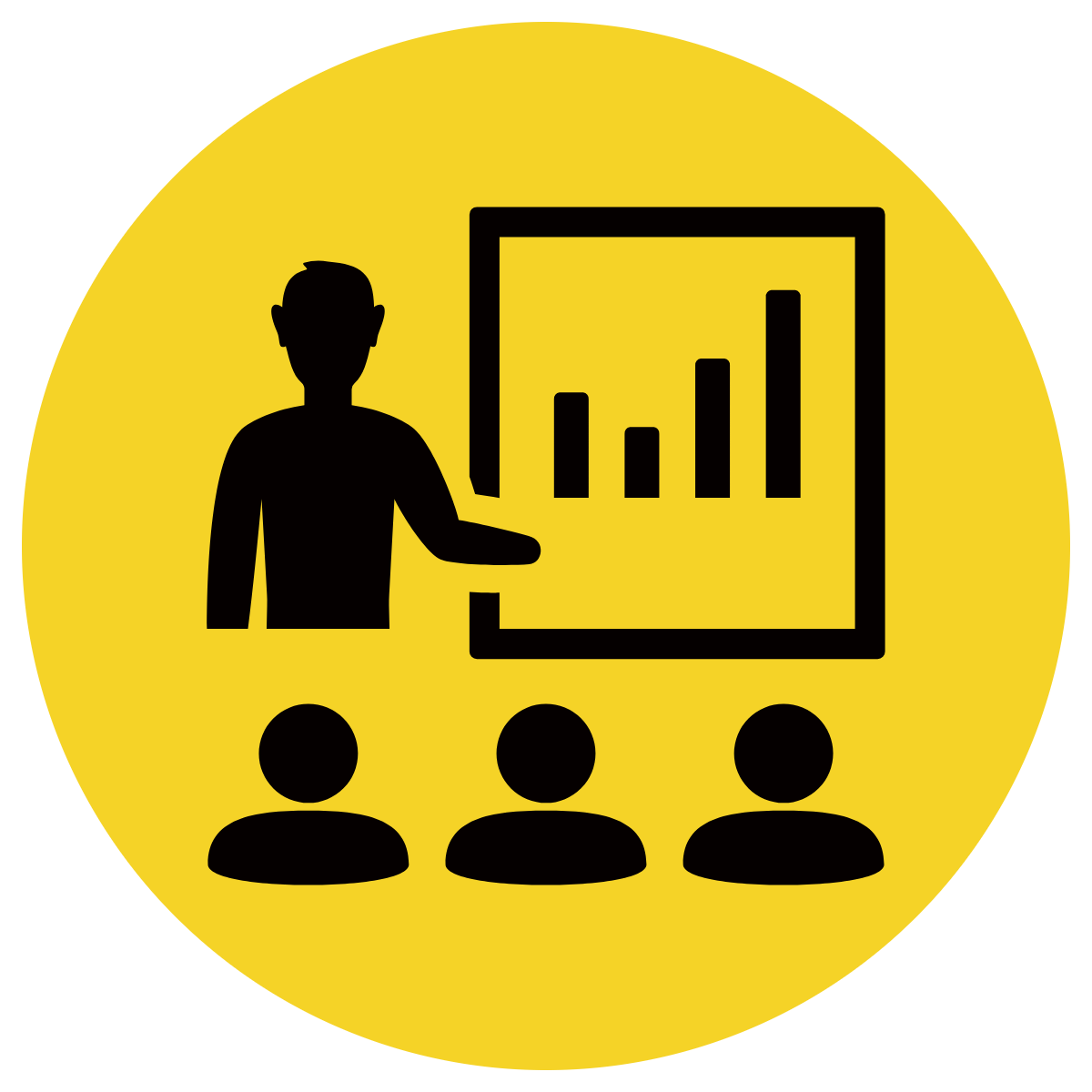 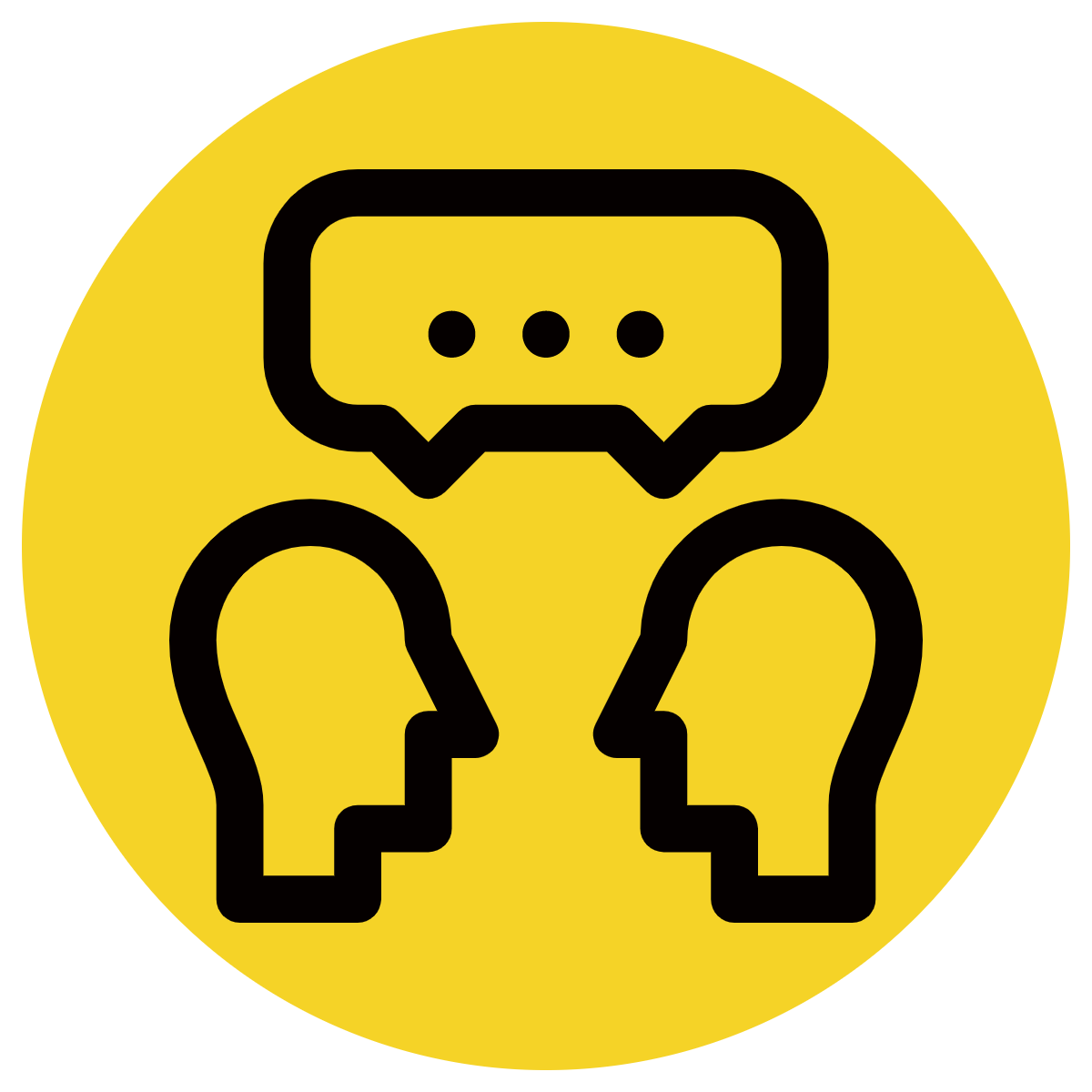 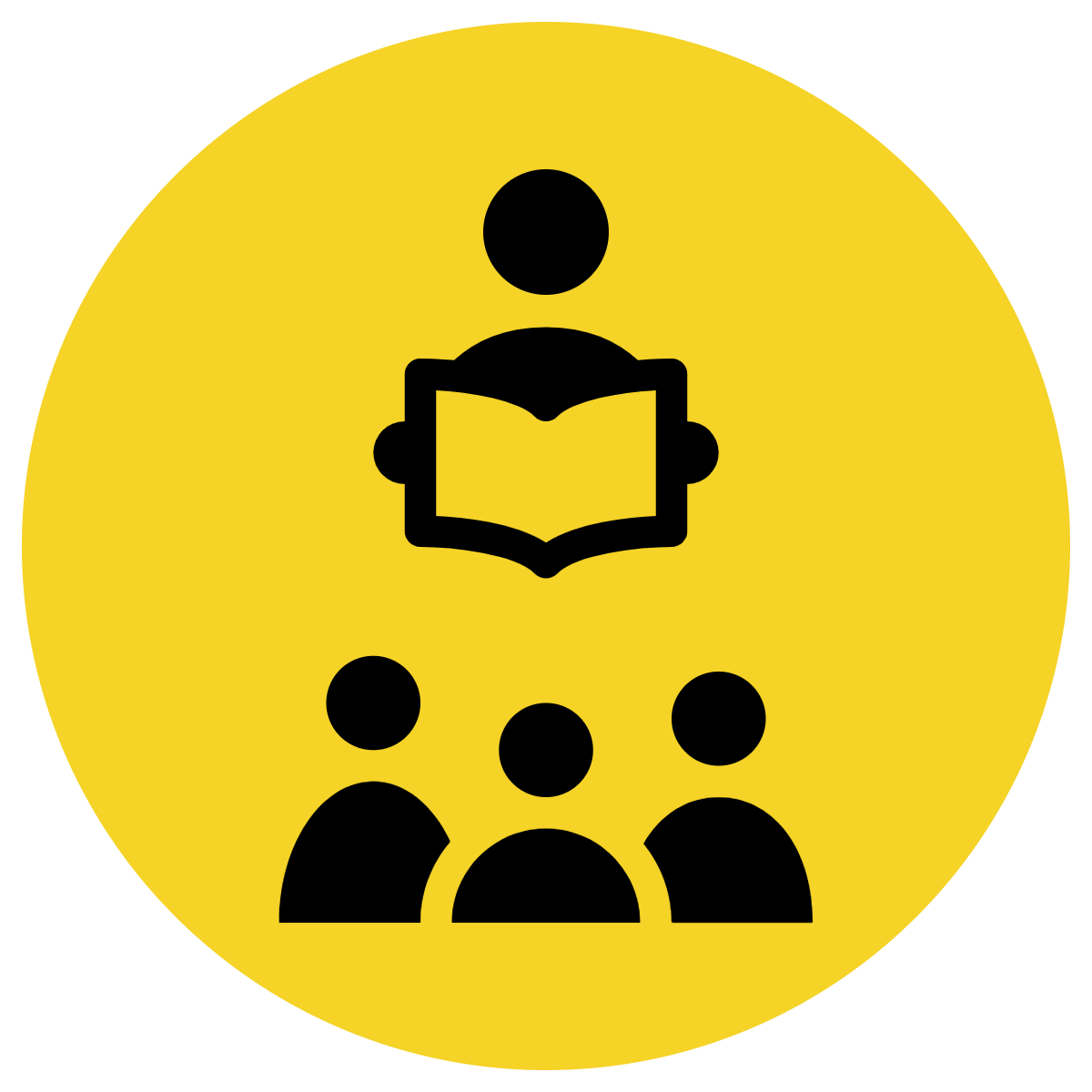 ‘If’, “when’, ‘before’, ‘after’, ‘although’ and ‘even though’ are subordinating conjunctions that show the relationship between two actions. 
When a sentence begins with a subordinating conjunction and one action (what happens), we need to complete the sentence by adding a subject and related action after the comma.
CFU:
Subordinating conjunctions show how actions are …
How does starting with before and after change the sentence?
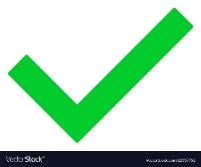 Examples:
When Peter eats ice cream, he has sprinkles on top.
If Peter eats ice cream, he gets a brain freeze.
After Peter ate ice cream, he had to clean his face.
Before Peter eats ice cream, he has to beg his mum for some ice cream.
Although Peter eats ice cream, it isn’t his favourite dessert.
Even though Peter ate ice cream, he wasn’t meant to.
Concept Development
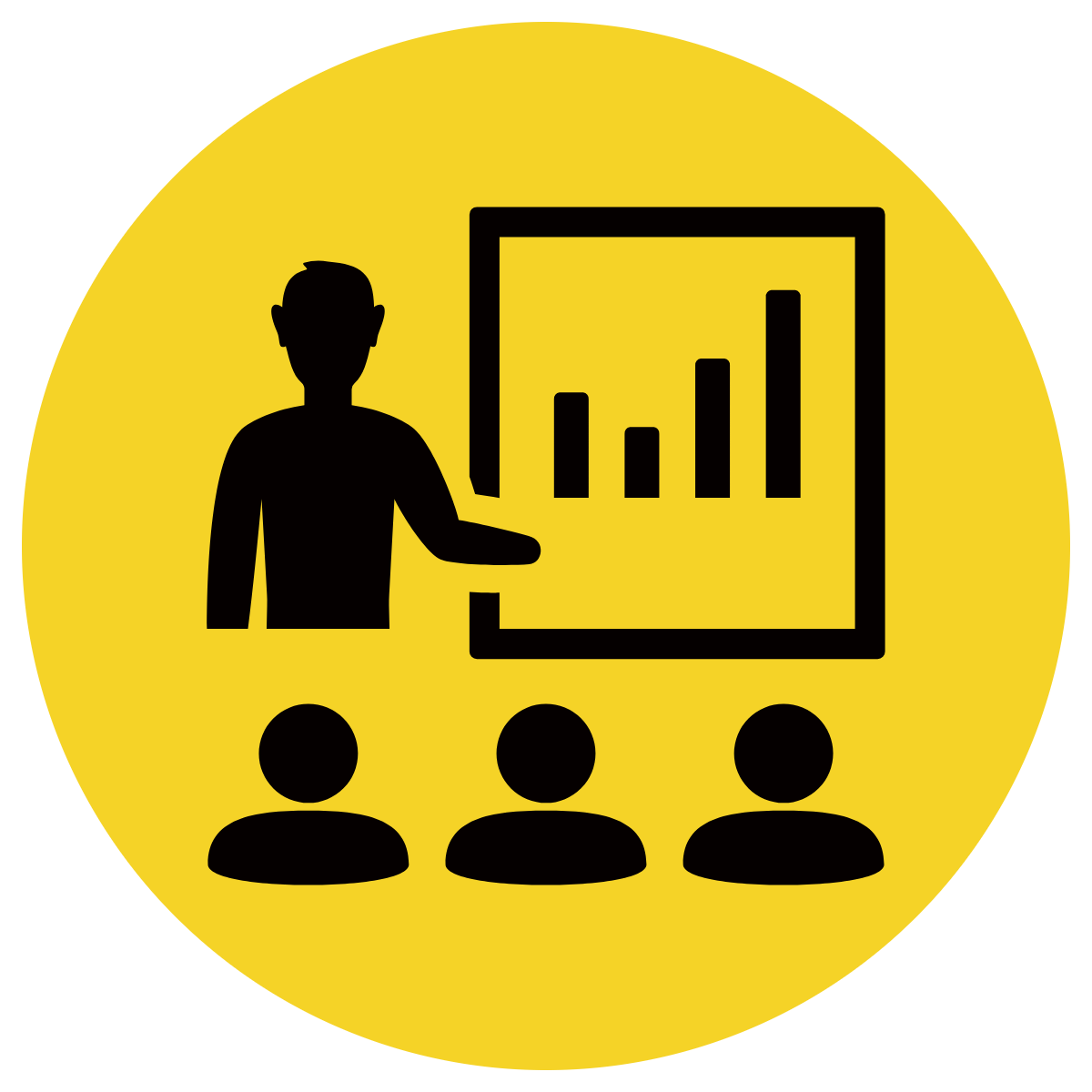 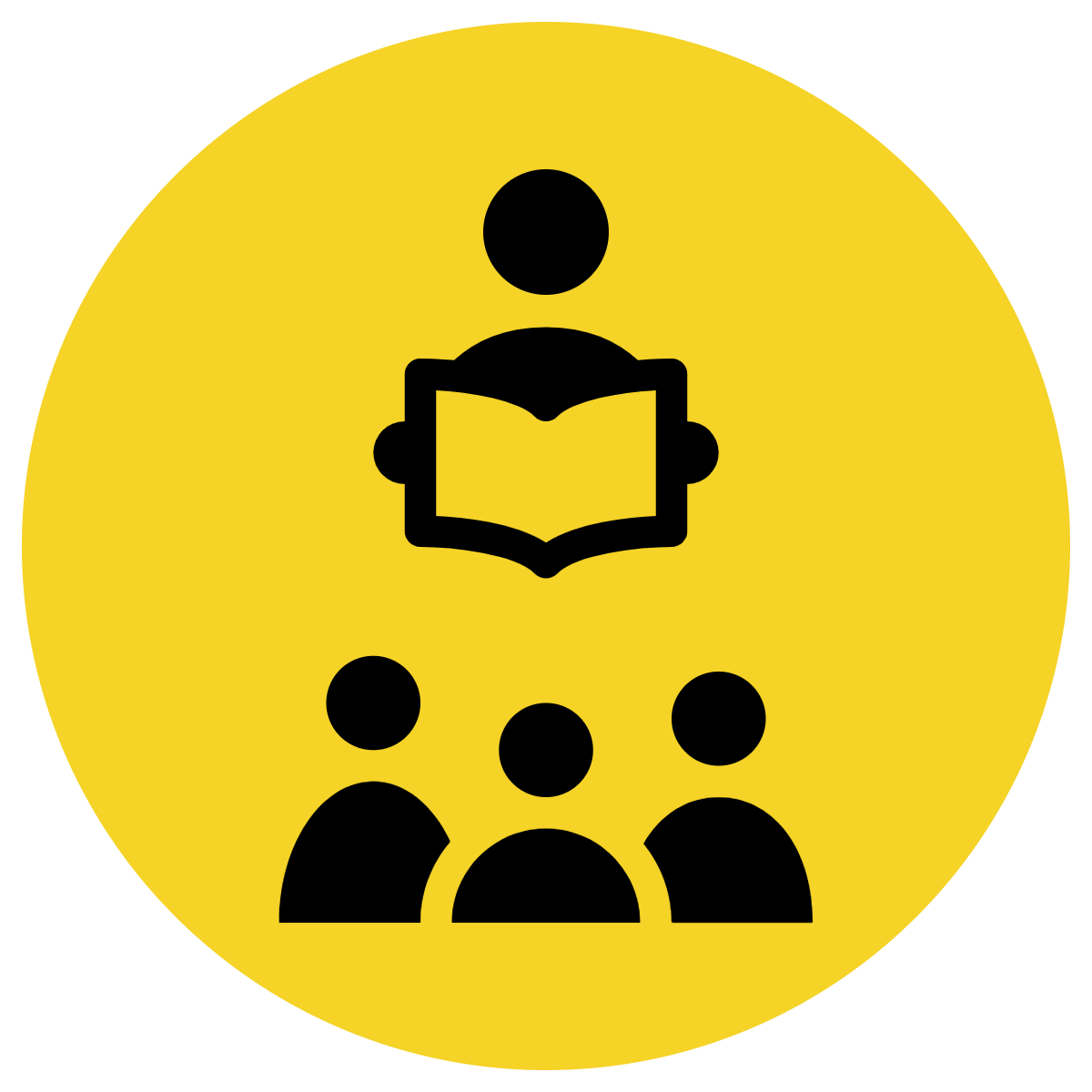 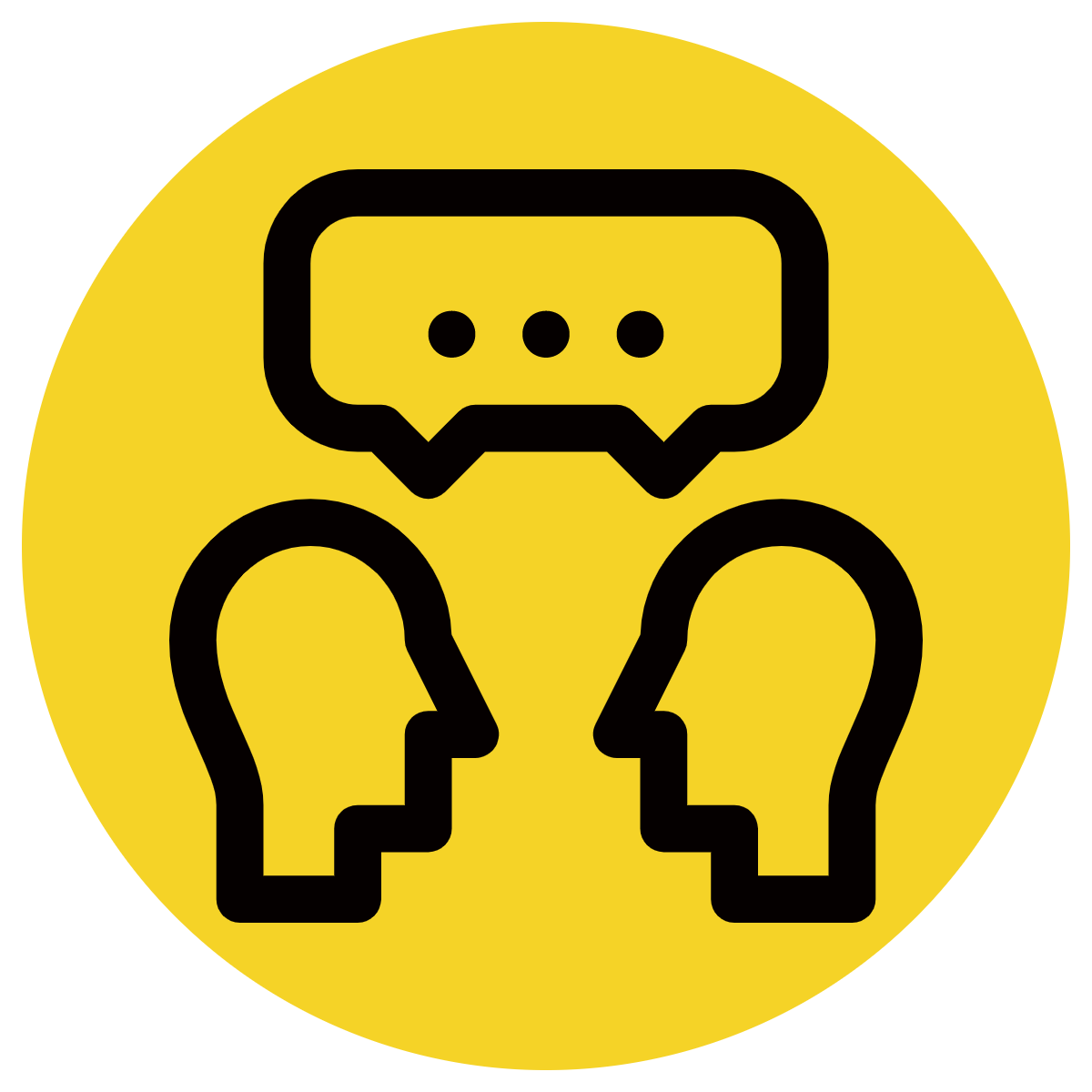 ‘If’, “when’, ‘before’, ‘after’, ‘although’ and ‘even though’ are subordinating conjunctions that show the relationship between two actions. 
When a sentence begins with a subordinating conjunction and one action (what happens), we need to complete the sentence by adding a subject and related action after the comma.
CFU:
Why are these non examples?
How can we fix the non-examples?
Non-Examples:
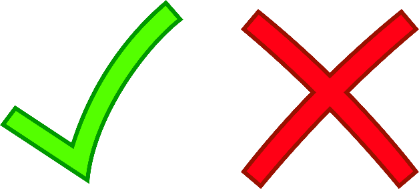 When Peter eats ice cream, sprinkles on top.
This sentences does begin with when, but there is no subject after the comma.
Before Peter eats ice cream, he puts the ice cream out in the sun.
This sentences does begin with before, but the actions before and after the comma do not match.
Although Peter eats ice cream, it is his favourite dessert.
This sentences does begin with although, but although needs a contrasting statement after the comma not one that matches.
Concept Development
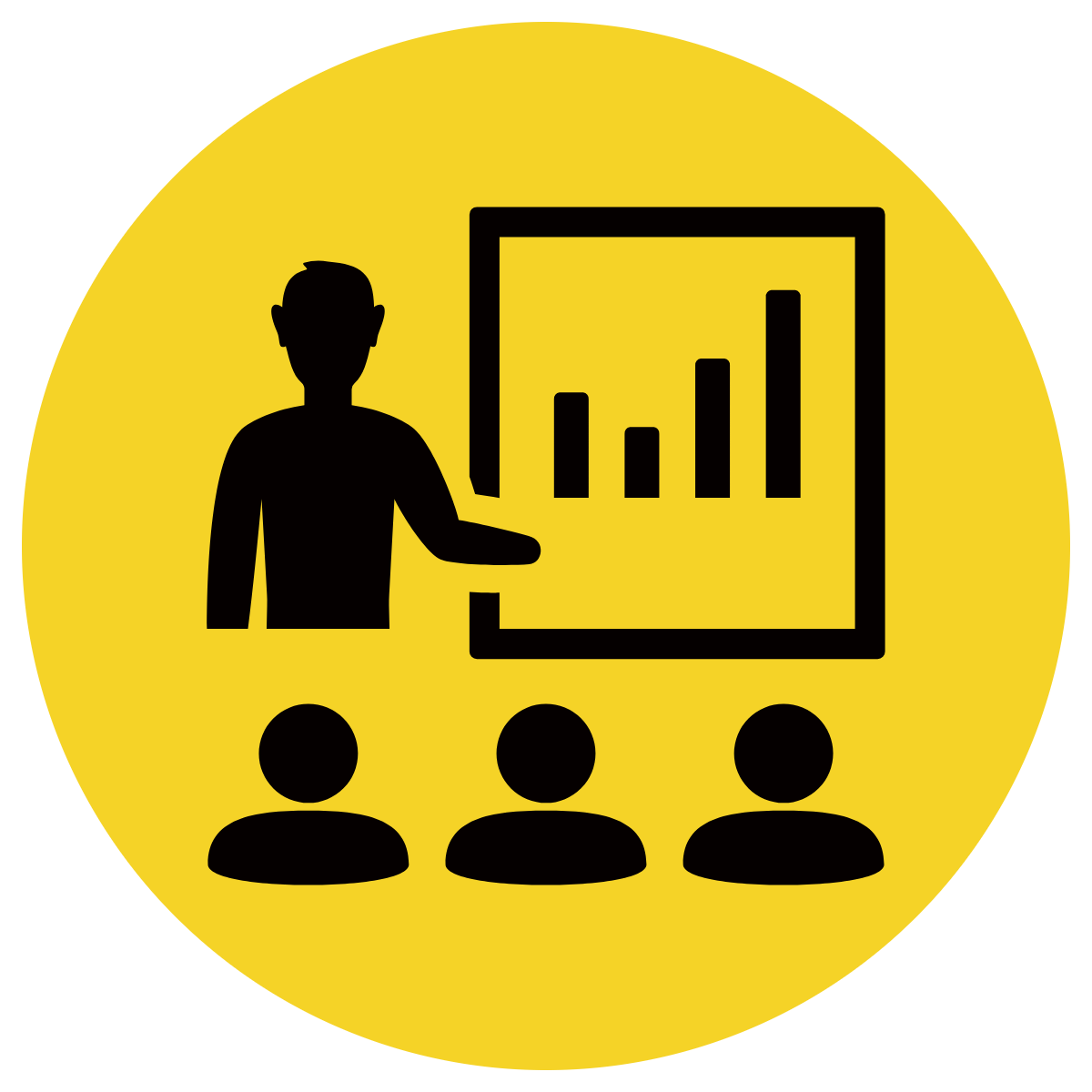 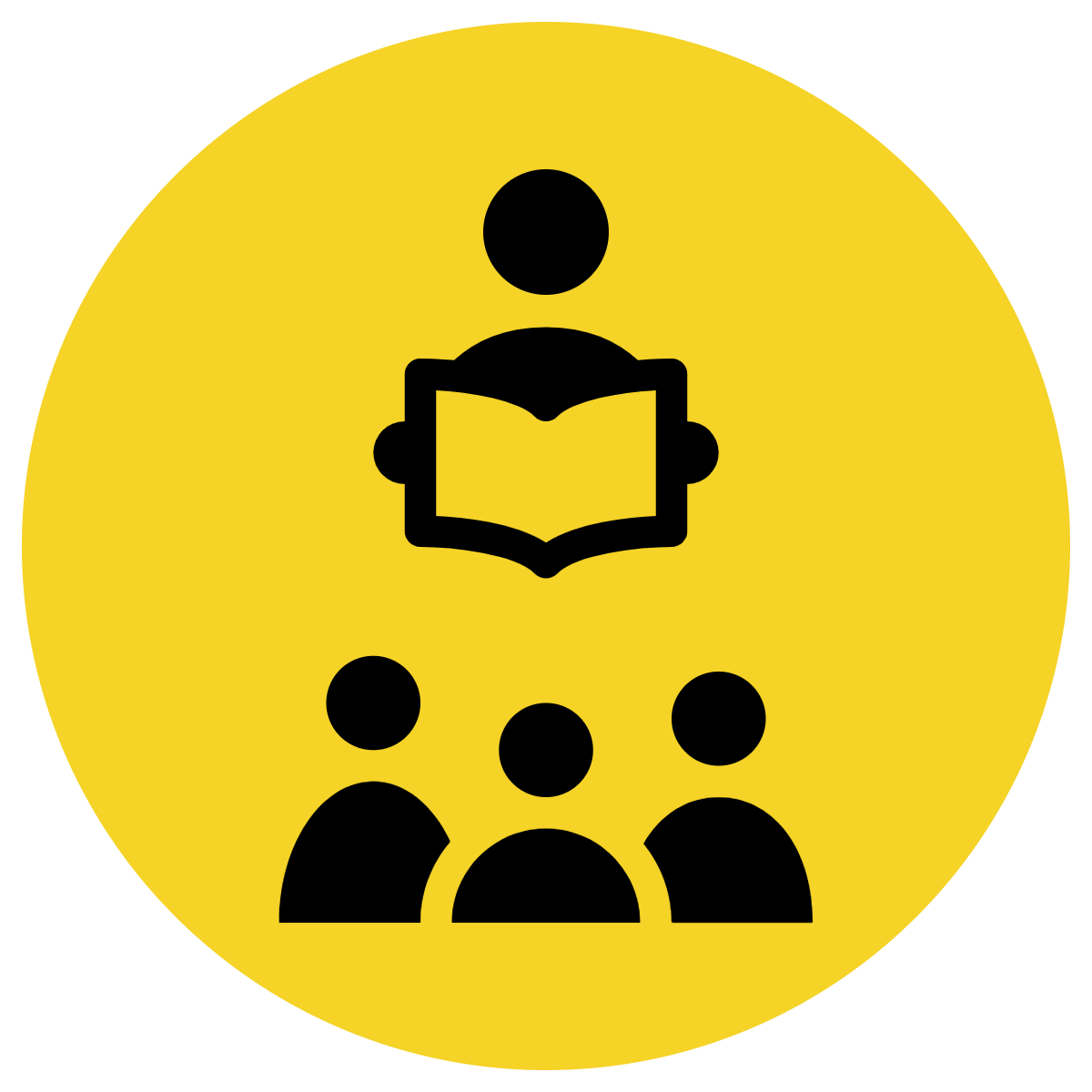 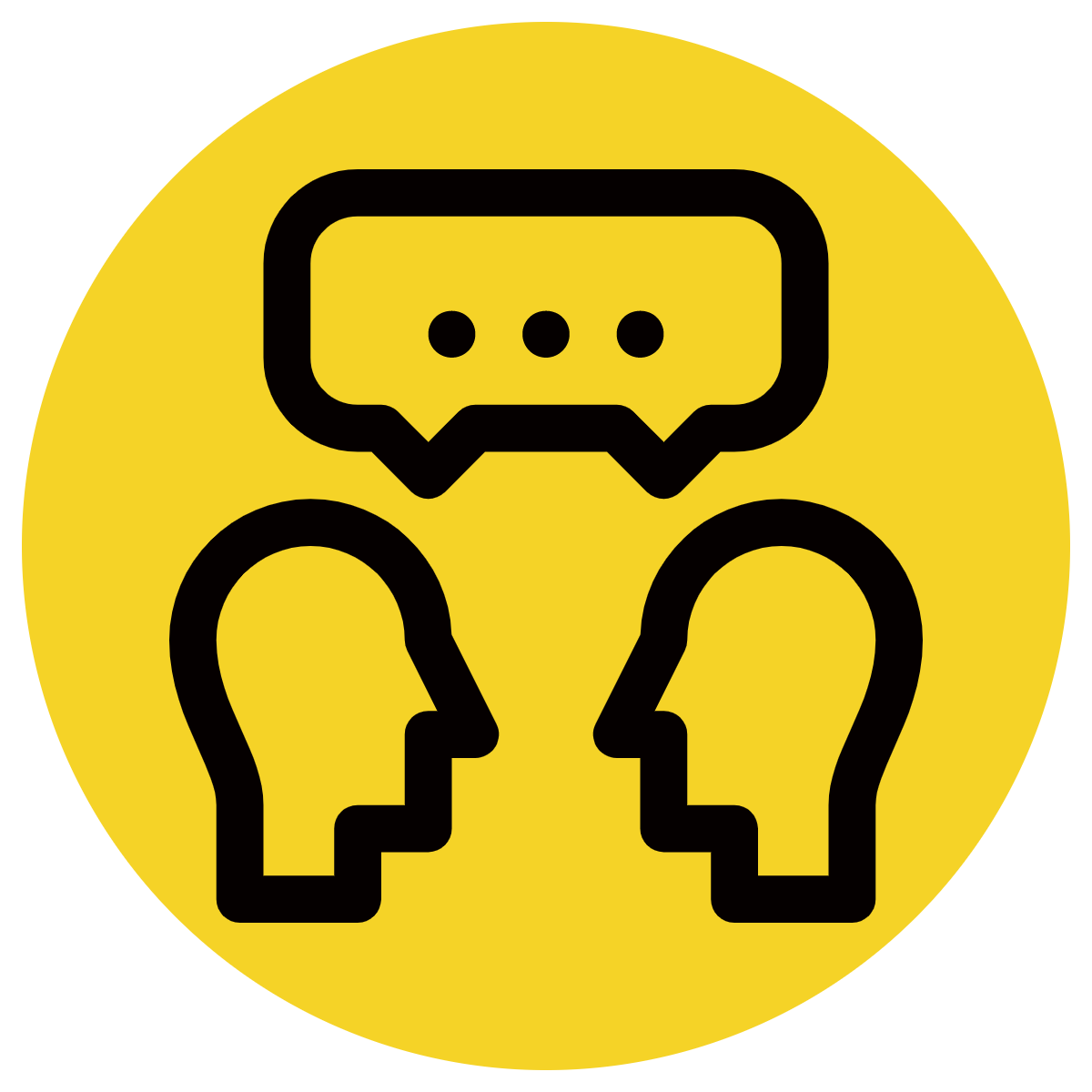 ‘If’, “when’, ‘before’, ‘after’, ‘although’ and ‘even though’ are subordinating conjunctions that show the relationship between two actions. 
When a sentence begins with a subordinating conjunction and one action (what happens), we need to complete the sentence by adding a subject and related action after the comma.
CFU:
Why are these non examples?
How can we fix the non-examples?
Non-Examples:
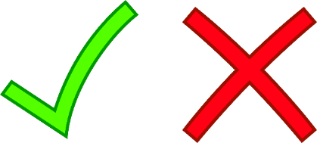 Examples:
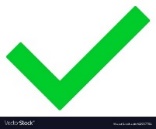 When Peter eats ice cream, sprinkles on top.
When Peter eats ice cream, he has sprinkles on top.
This sentences does begin with when, but there is no subject after the comma.
Before Peter eats ice cream, he begs his mum for some.
Before Peter eats ice cream, he puts the ice cream out in the sun.
This sentences does begin with before, but the actions before and after the comma do not match.
Although Peter eats ice cream, it isn’t his favourite dessert.
Although Peter eats ice cream, it is his favourite dessert.
This sentences does begin with although, but although needs a contrasting statement after the comma not one that matches.
[Speaker Notes: Option 2 for non-examples to demonstrate how they can be fixed.]
Concept Development – I do
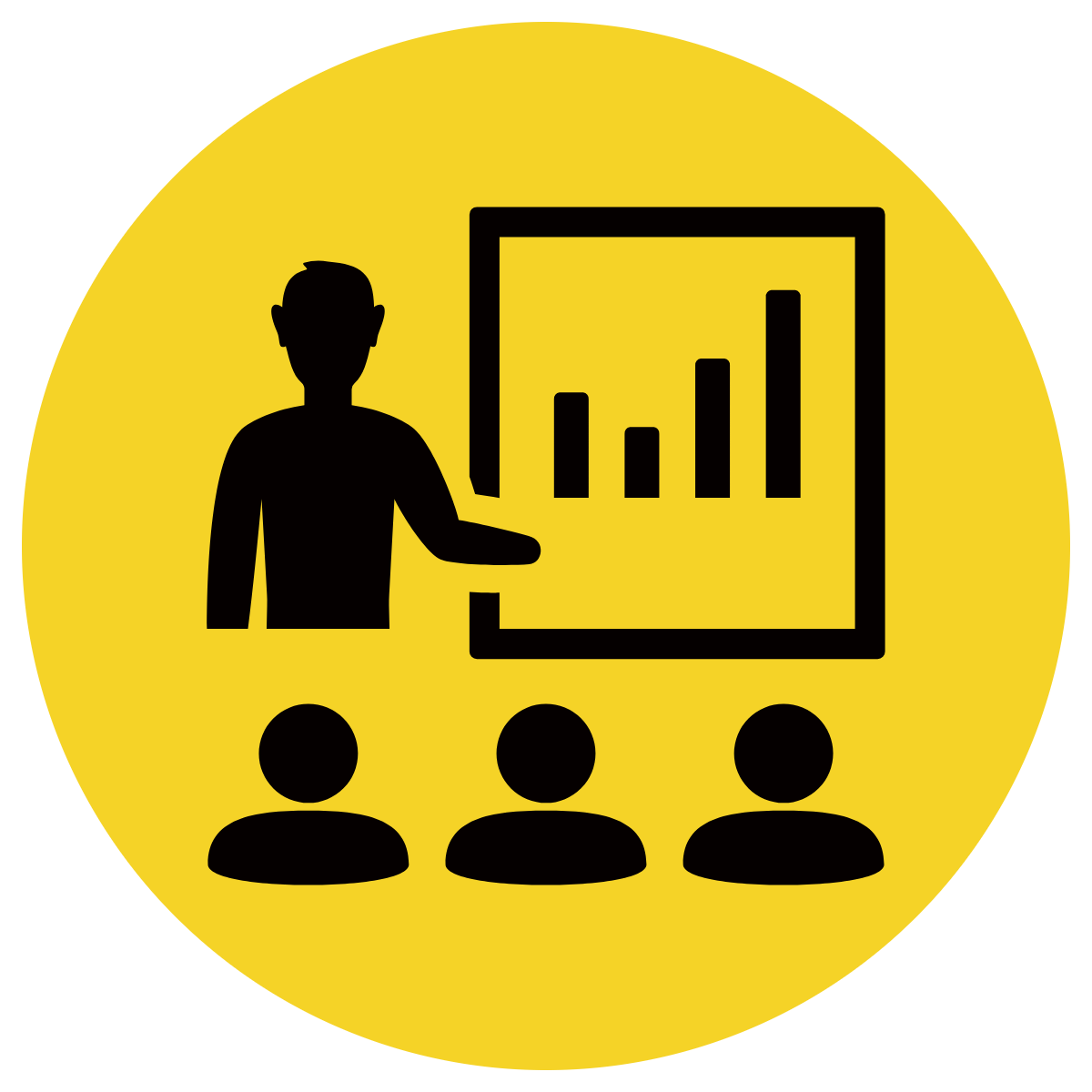 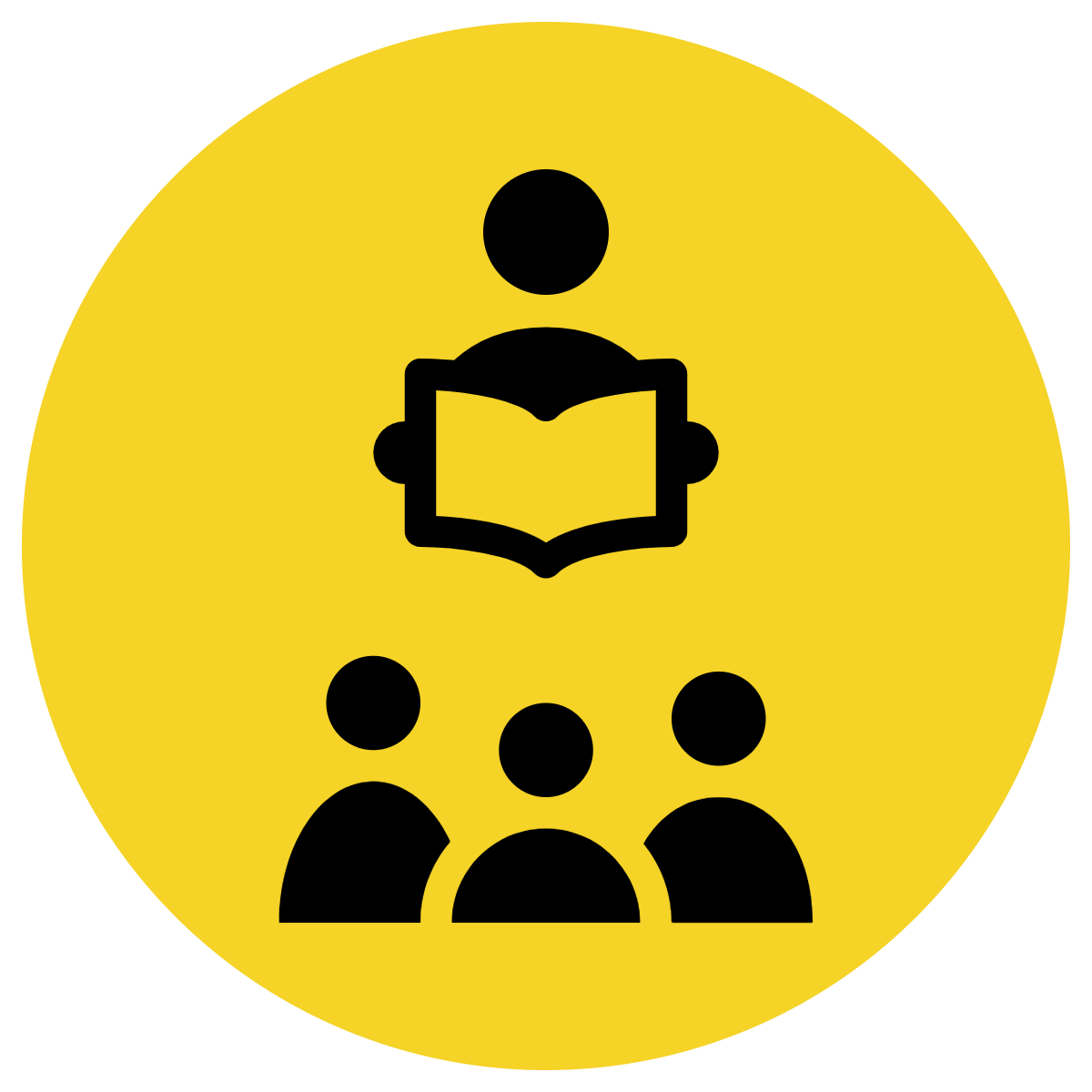 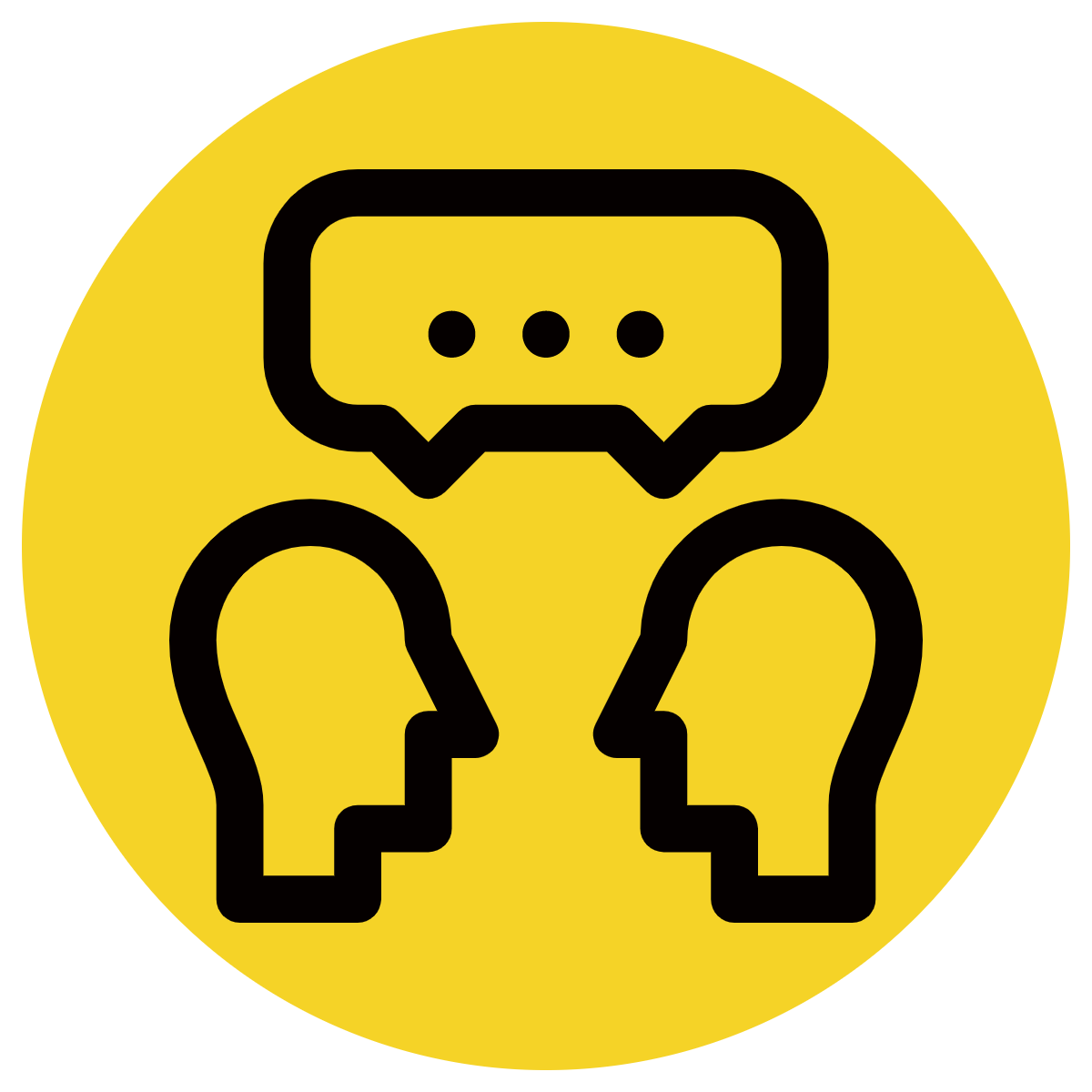 ‘If’, “when’, ‘before’, ‘after’, ‘although’ and ‘even though’ are subordinating conjunctions that show the relationship between two actions. 
When a sentence begins with a subordinating conjunction and one action (what happens), we need to complete the sentence by adding a subject and related action after the comma.
CFU:
Does the part after the comma have a subject and a verb?
What are they?
Do the two actions match with the conjunction used?
Is the new sentence a complete thought?
Read the sentence stem. Circle the subordinating conjunction ‘if’, ‘when’, ‘before’, ‘after’, ‘although’, or ‘even though’.
Underline the action/ verb (what they are doing) that is being described before the comma.
Now read the action/ verb (what they are doing) after the comma. 
Are the actions related to each other?
I will pack it for tomorrow.
If you empty your lunch box,
Billy goes to bed.
When  it is 8pm,
Although it is bed time,
Suzy was still playing games.
she went outside to play.
After Linda ate a sandwich,
Concept Development – We do
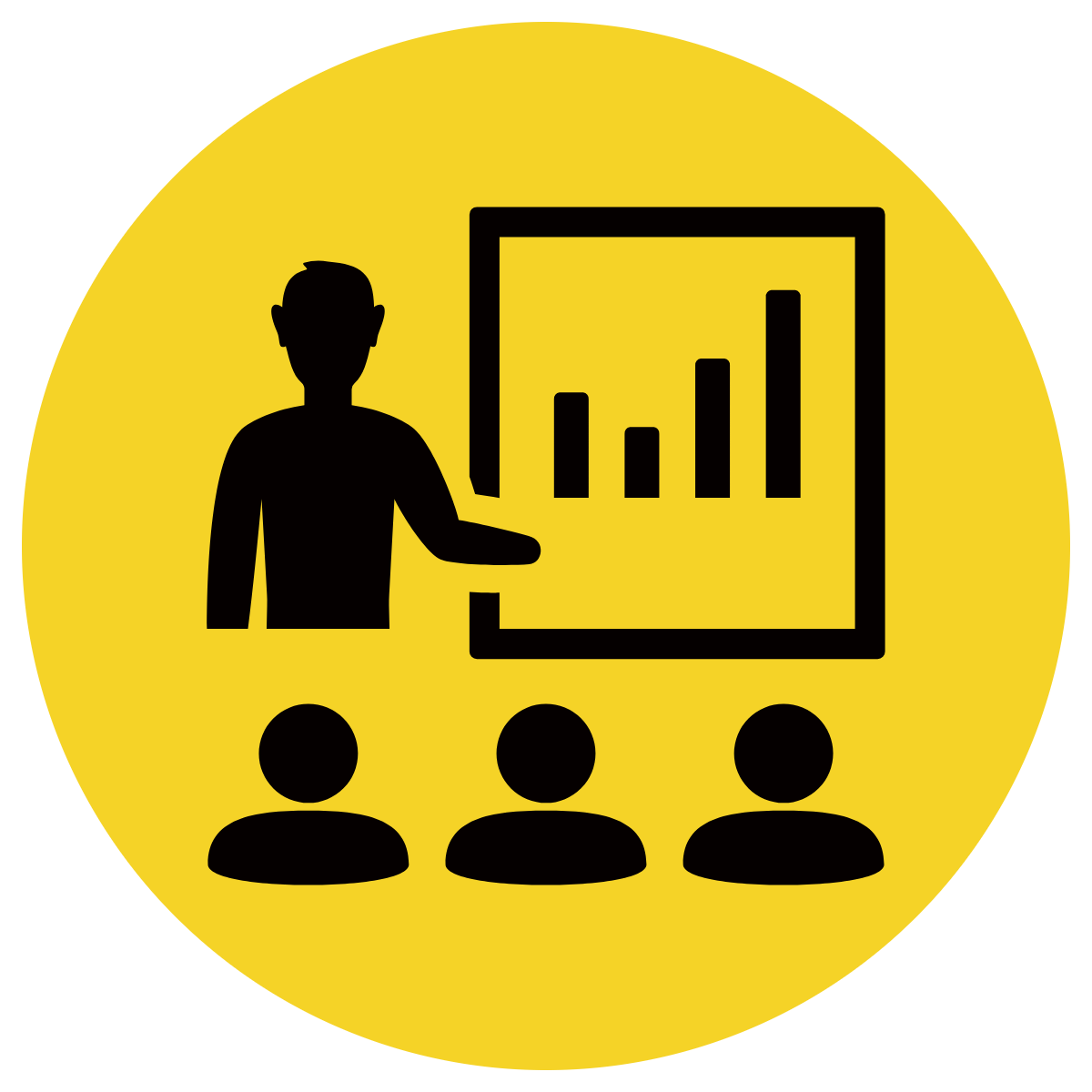 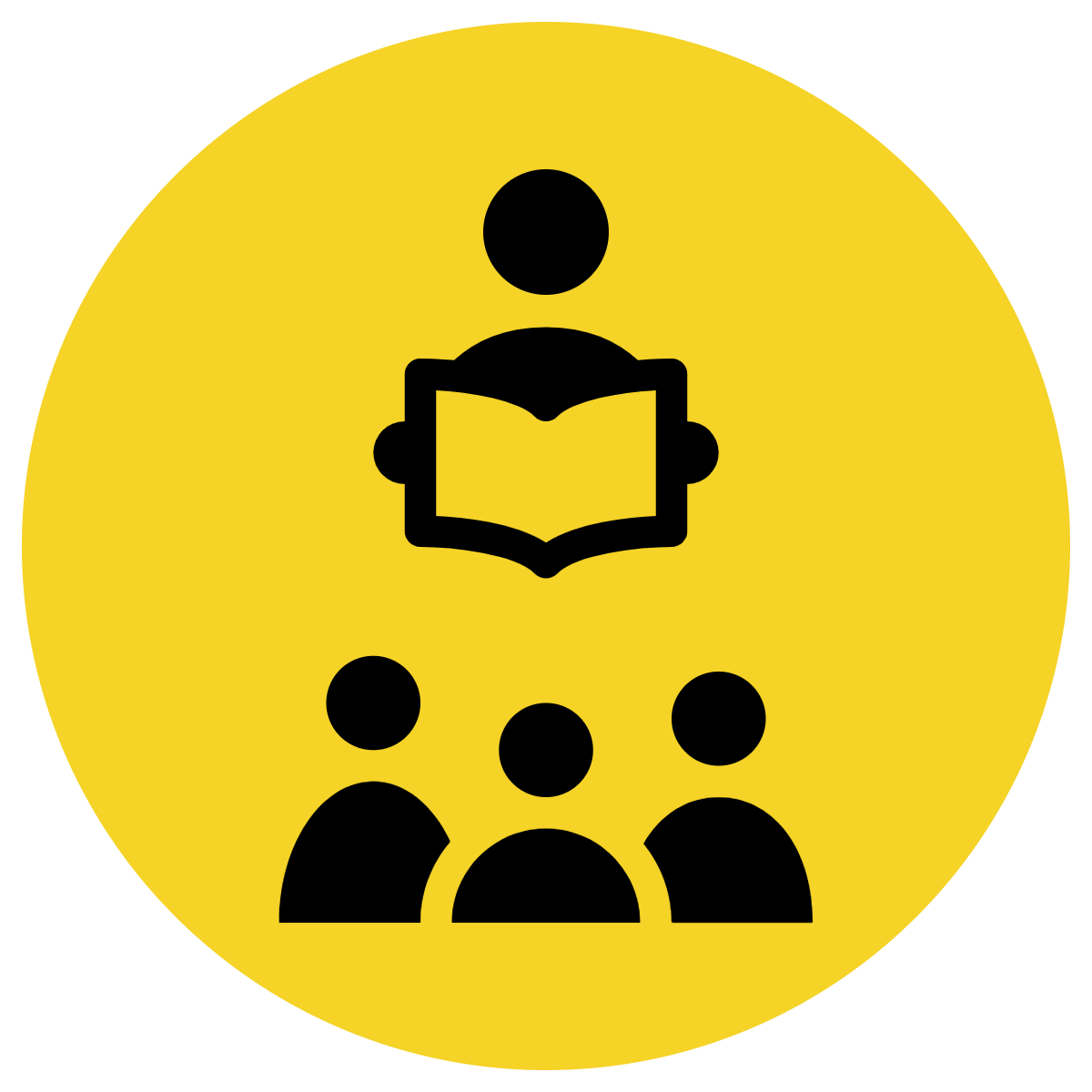 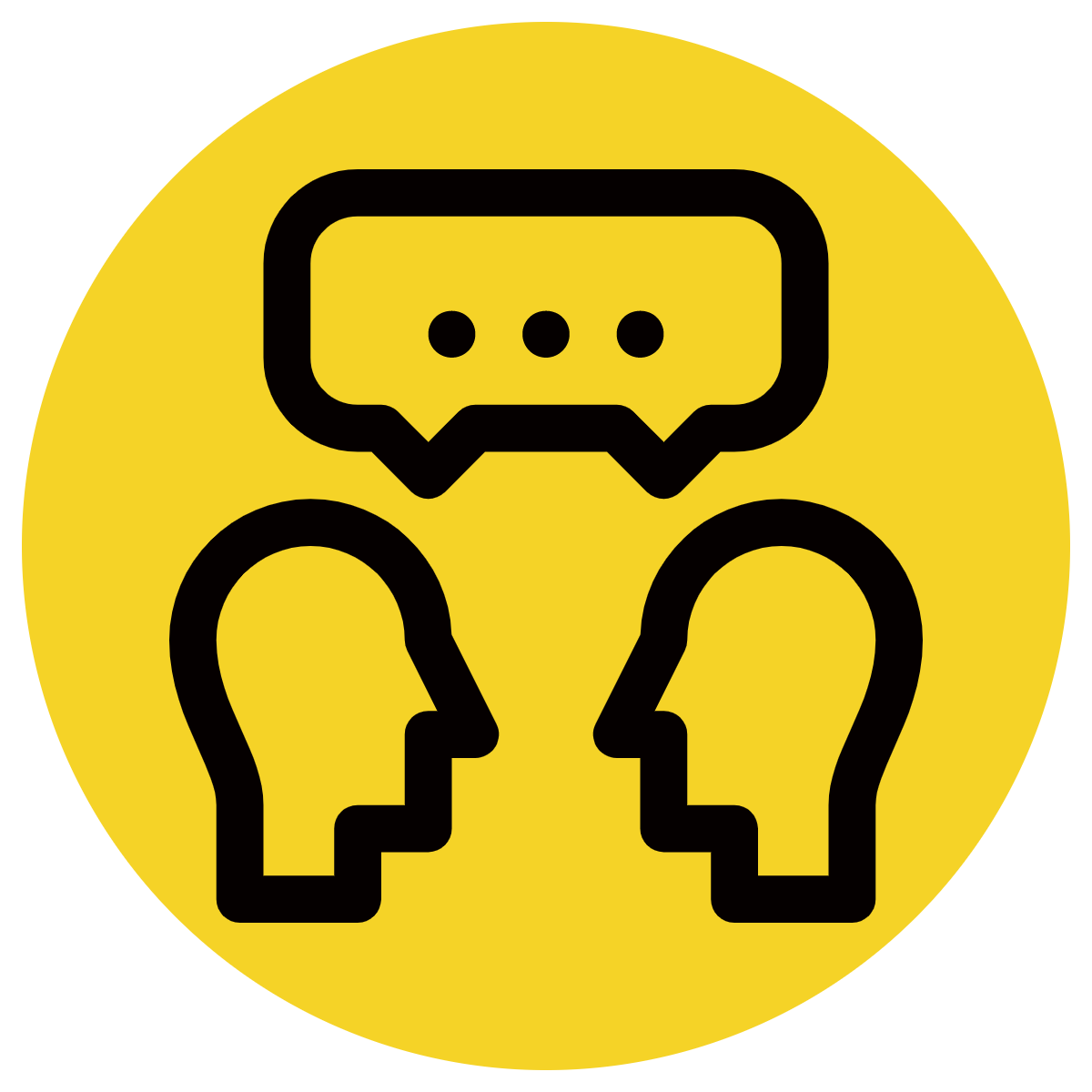 ‘If’, “when’, ‘before’, ‘after’, ‘although’ and ‘even though’ are subordinating conjunctions that show the relationship between two actions. 
When a sentence begins with a subordinating conjunction and one action (what happens), we need to complete the sentence by adding a subject and related action after the comma.
CFU:
Does the part after the comma have a subject and a verb?
What are they?
Do the two actions match with the conjunction used?
Is the new sentence a complete thought?
Read the sentence stem. Circle the subordinating conjunction ‘if’, ‘when’, ‘before’, or ‘after’.
Underline the action/ verb (what they are doing) that is being described before the comma.
Now read the action/ verb (what they are doing) after the comma. 
Are the actions related to each other?
Even though the wolf blew the first pig’s house down,
he didn’t get to eat the pig.
the pig ran away.
When the wolf blew the house down,
their mother told them to go find their fortunes.
Before the pigs left home,
he could eat the pigs.
If  the wolf blew the brick house down,
Hinge Point Question
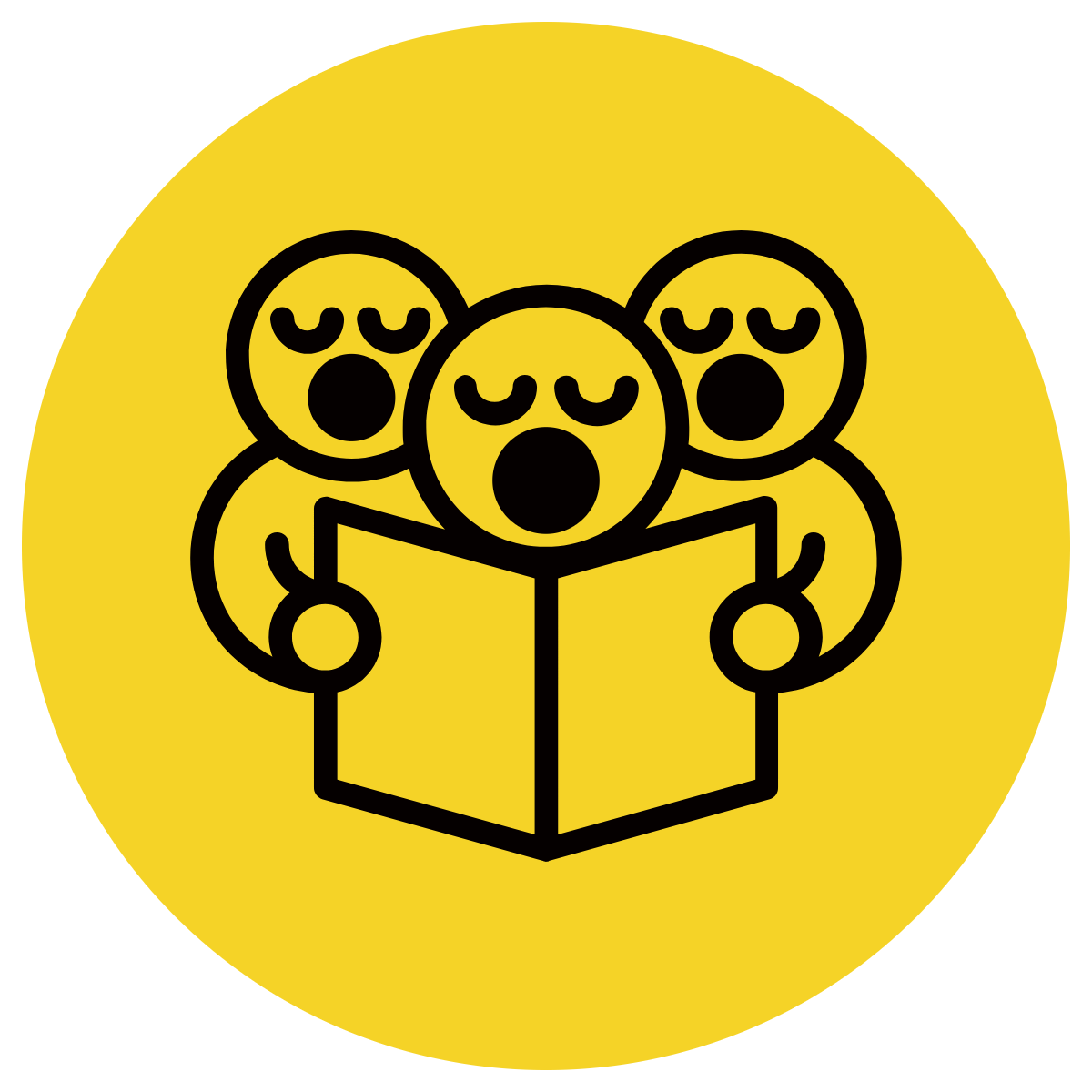 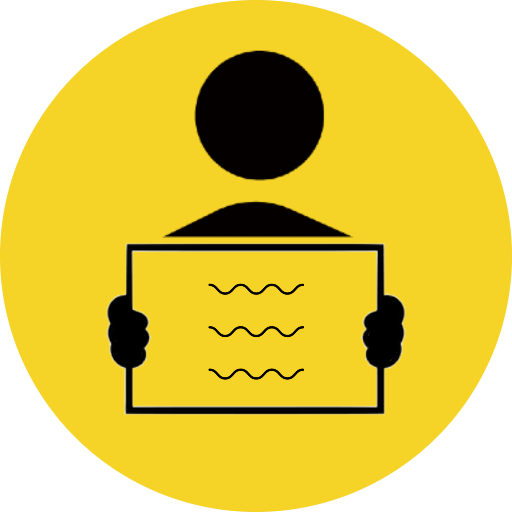 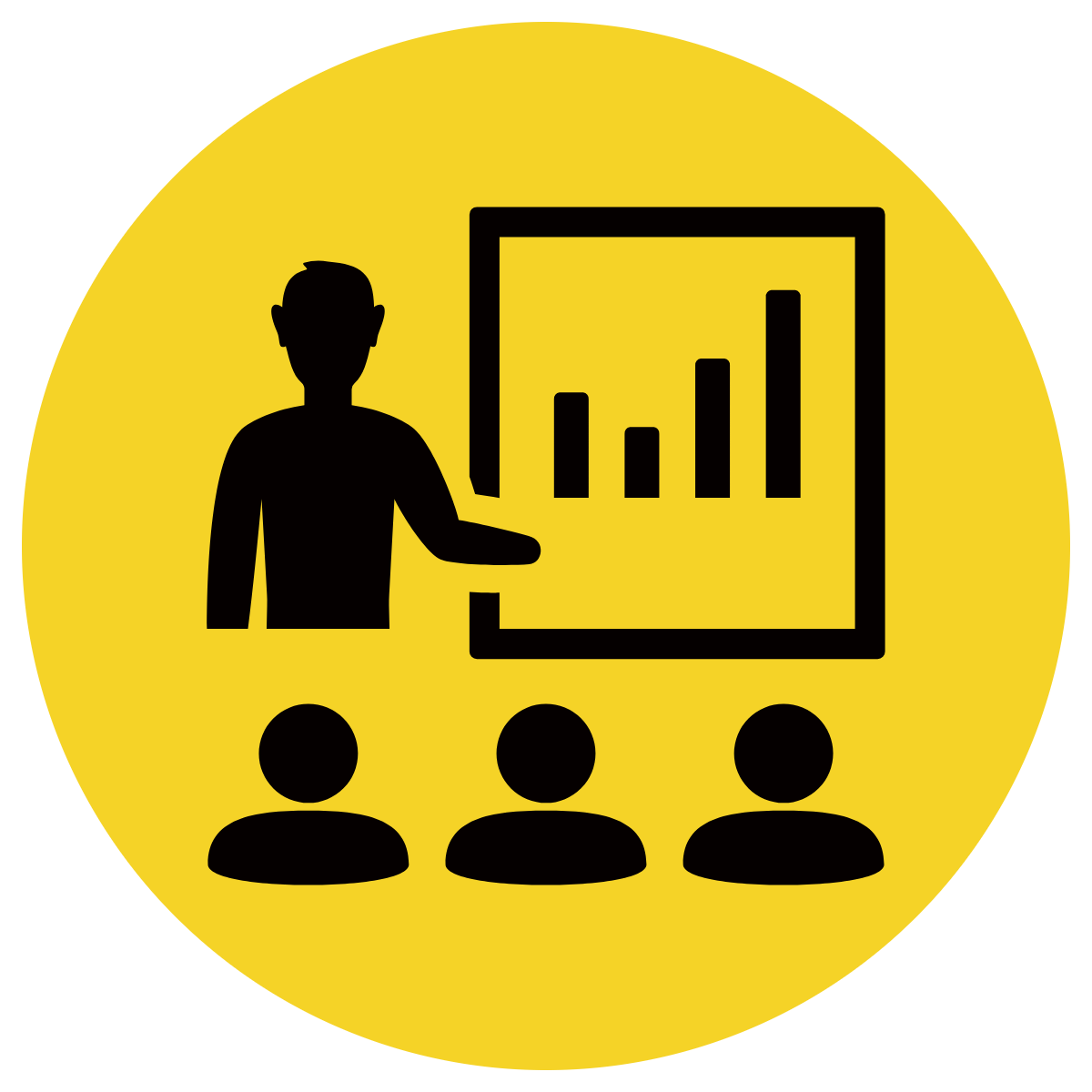 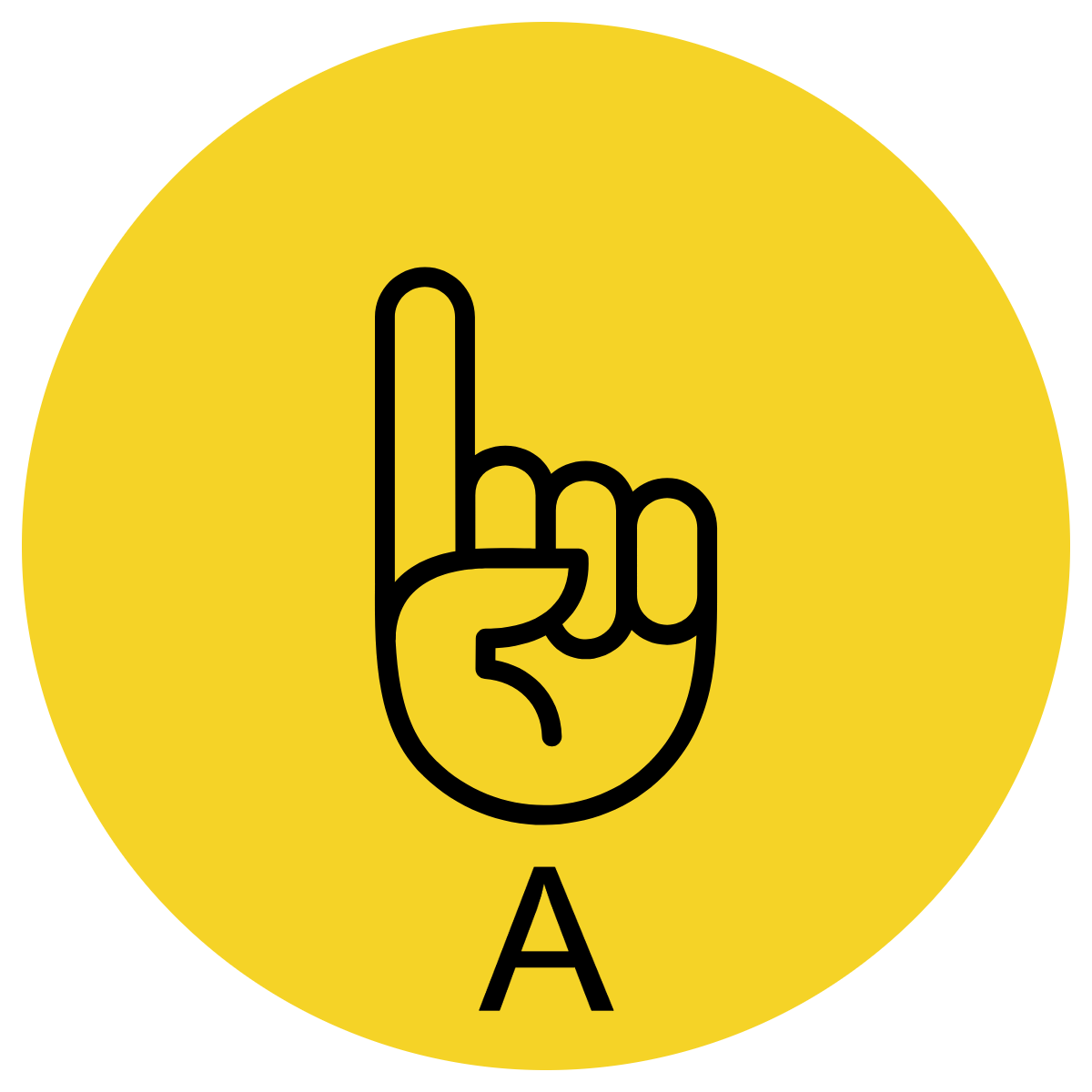 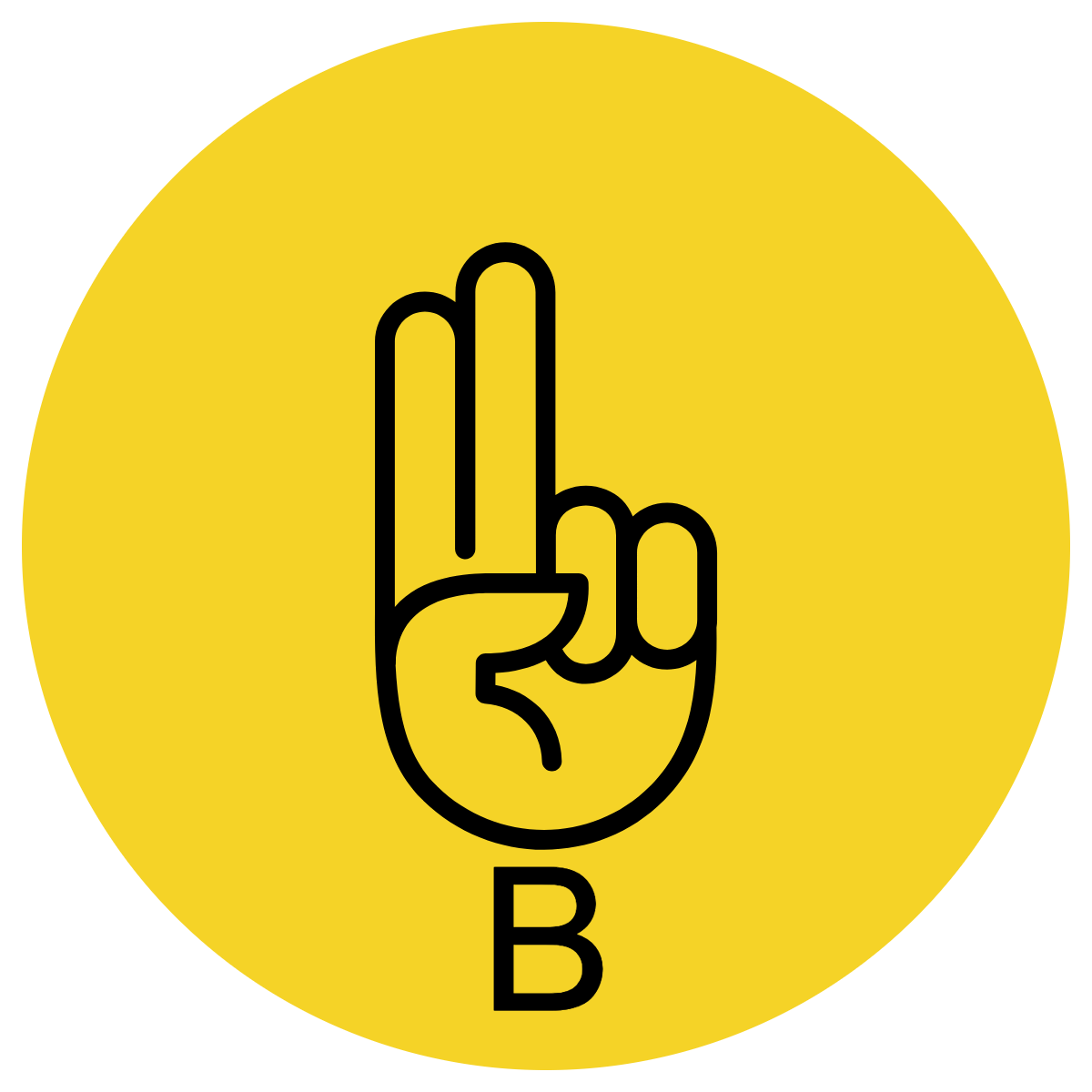 ‘If’, “when’, ‘before’, ‘after’, ‘although’ and ‘even though’ are subordinating conjunctions that show the relationship between two actions. 
When a sentence begins with a subordinating conjunction and one action (what happens), we need to complete the sentence by adding a subject and related action after the comma.
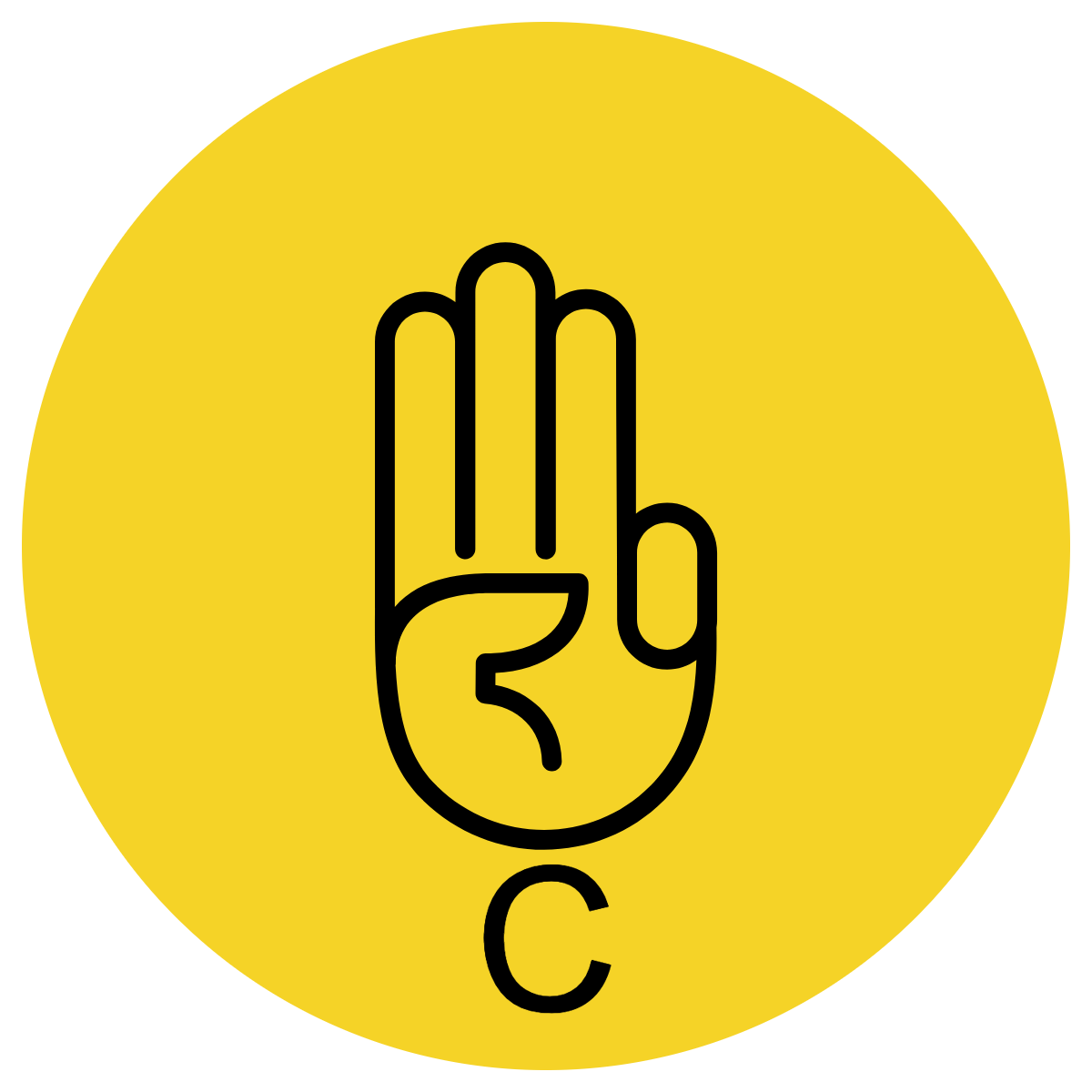 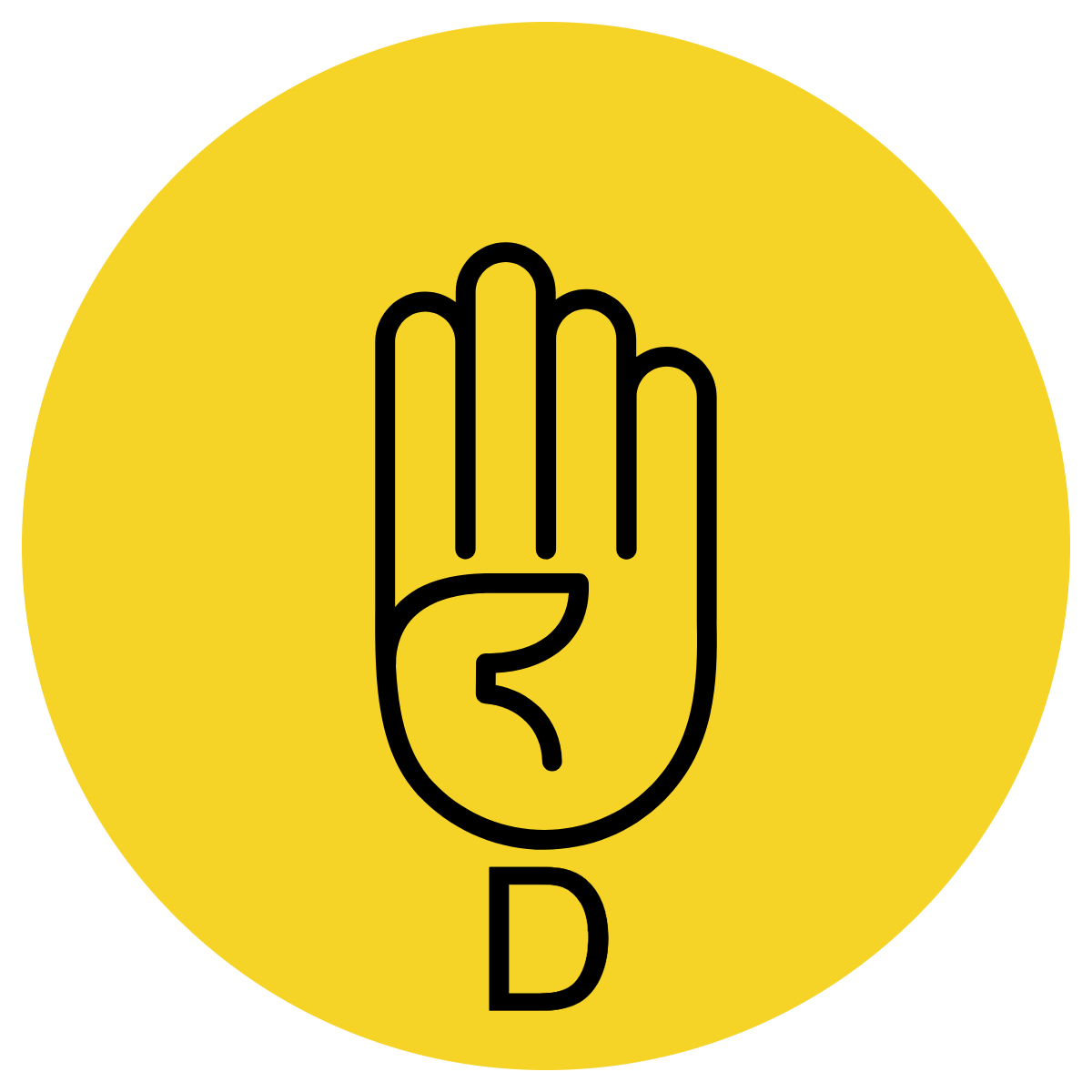 CFU:
Do the actions before and after the comma match?
Are they in the correct order?
How are they related?
1. Before we watched a movie, mum made some popcorn.
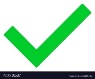 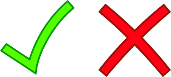 2. Although it was night time, Chris went to school.
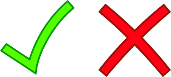 3. When he got to the swimming pool, Mark put on his winter clothes.
4. After Santa visits, presents are left under the Christmas tree.
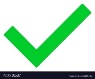 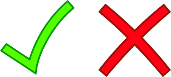 5. Even though Callum was thirsty, he would not have a drink.
6. If you want to play outside, you need to wear a hat.
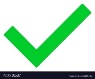 Skill development: I do
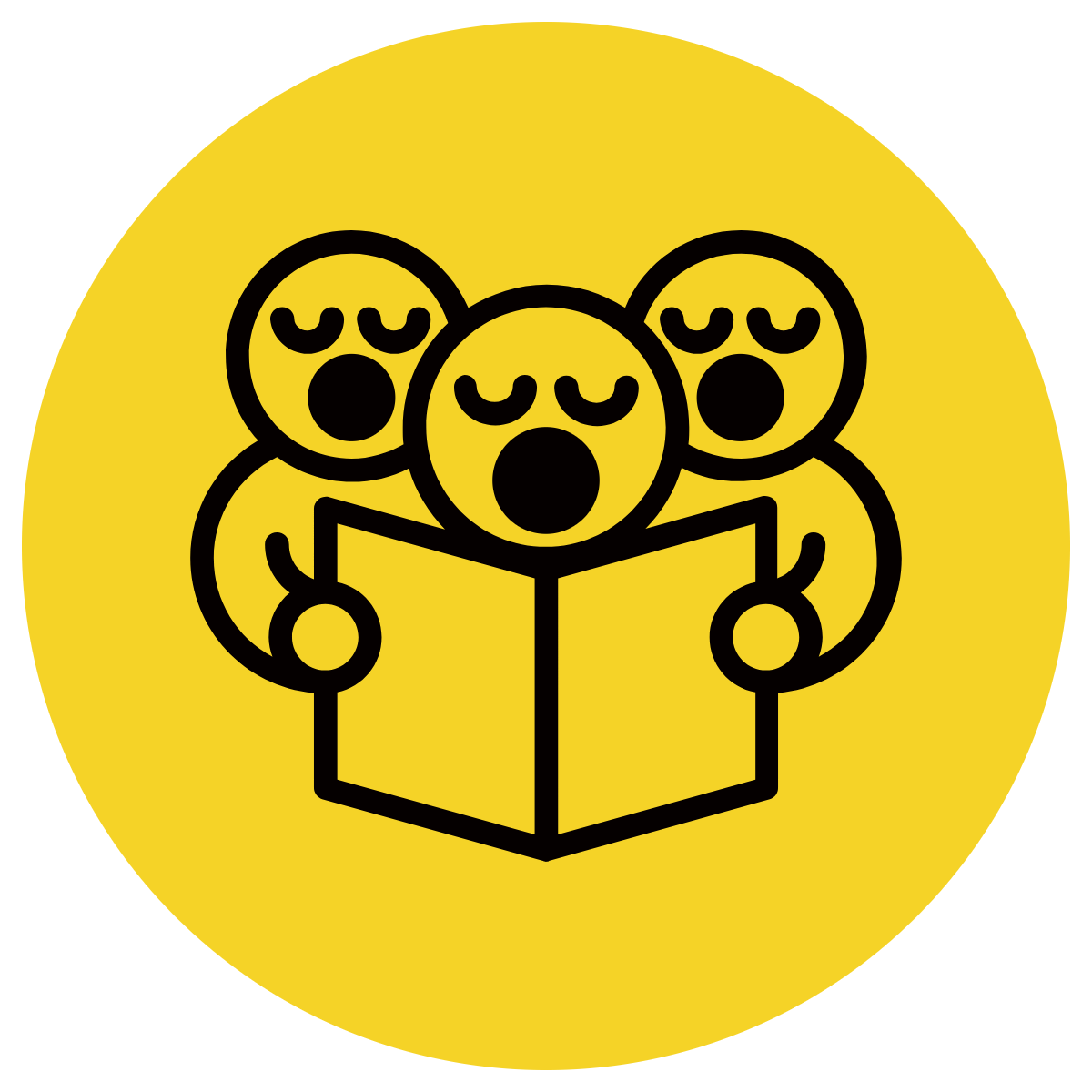 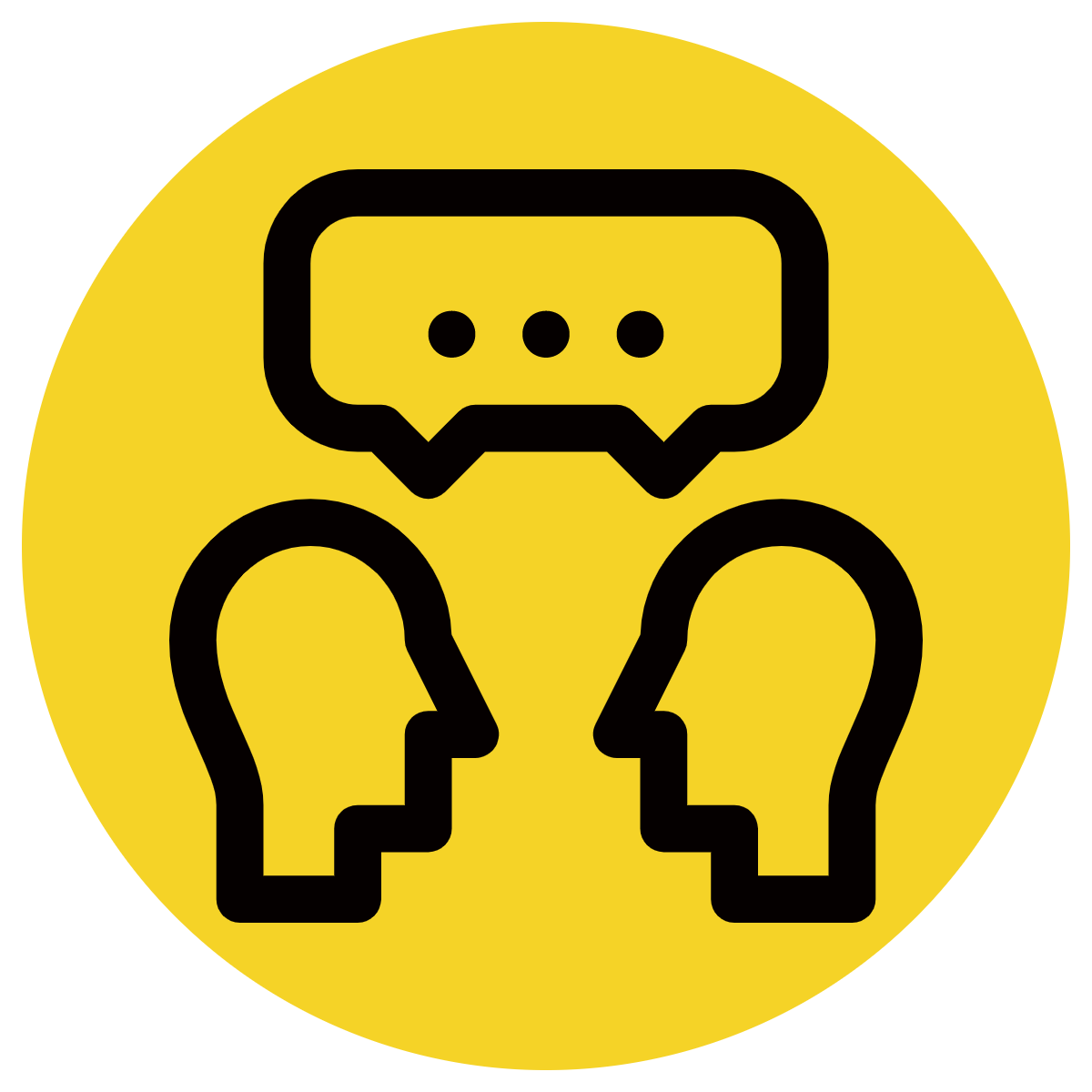 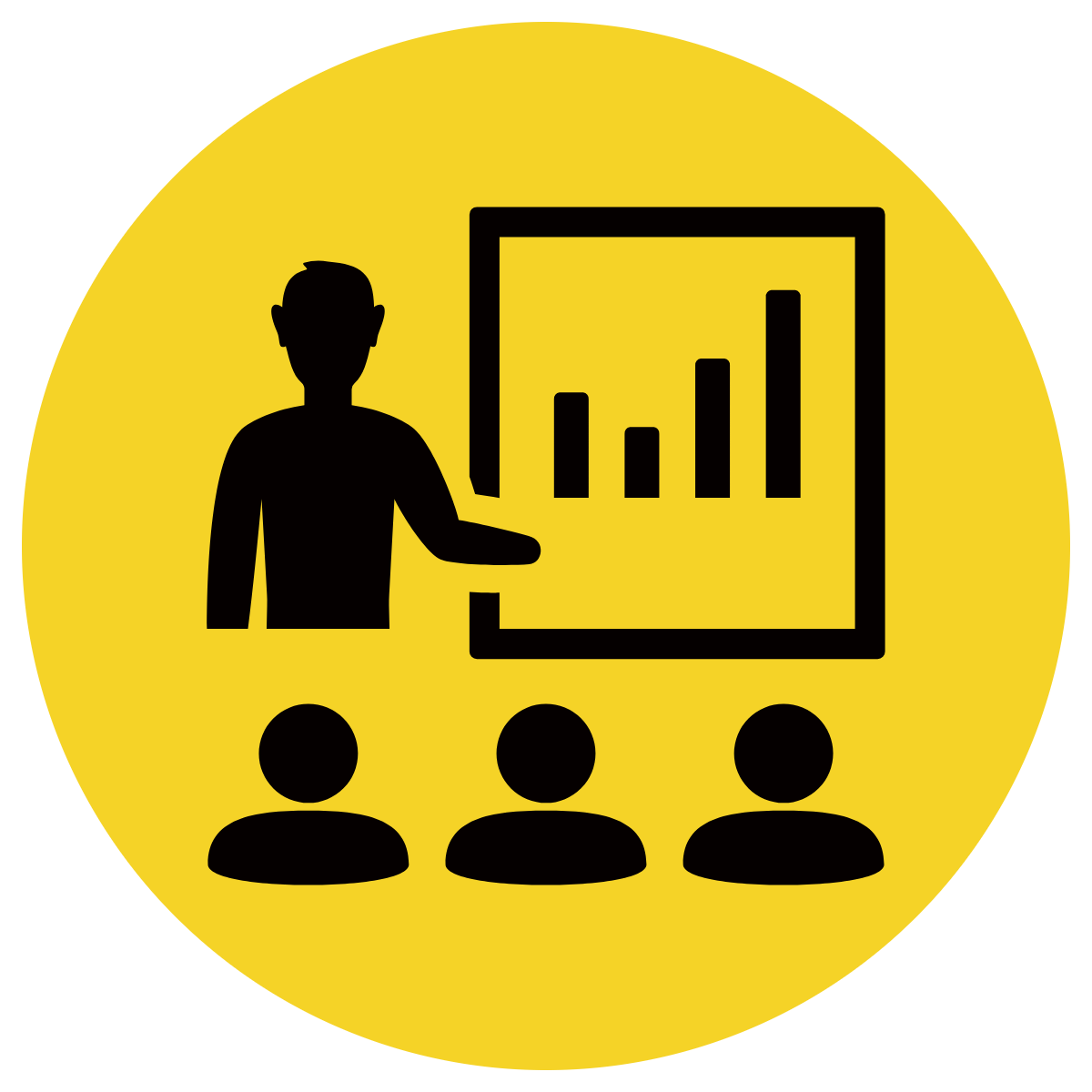 Read the sentence stem. Circle the subordinating conjunction ‘if’, ‘when’, ‘after’, ‘before’, ‘even though’, or ‘although’.
Underline the action/ verb (what they are doing) that is being described before the comma.
Use this information to orally complete the sentence with a who and an action/ verb (what they are doing).
Write the sentence stem, followed by a comma, then who and an action/ verb (what they are doing).
CFU:
What is subordinating conjunction?
What is the relationship between what happened before and after the comma?
What will the result/ effect be?
she walks through the woods.
When Little Red goes to Grandma’s house,
What will the result/ effect/ next action be?
she takes treats for Grandma.
If Little Red goes to Grandma’s house,
What might happen next?
she wandered why Grandma had big eyes.
After Little Red went to Grandma’s house,
What might happen beforehand?
her mum told her to stay on the path.
Before Little Red went to Grandma’s house,
What is a contrast or turn around?
Even though Little Red went to Grandma’s house,
she did not follow her mum’s instructions.
What is a contrast or turn around?
Grandma was not there to greet her.
Although Little Red went to Grandma’s house,
Skill development: We do
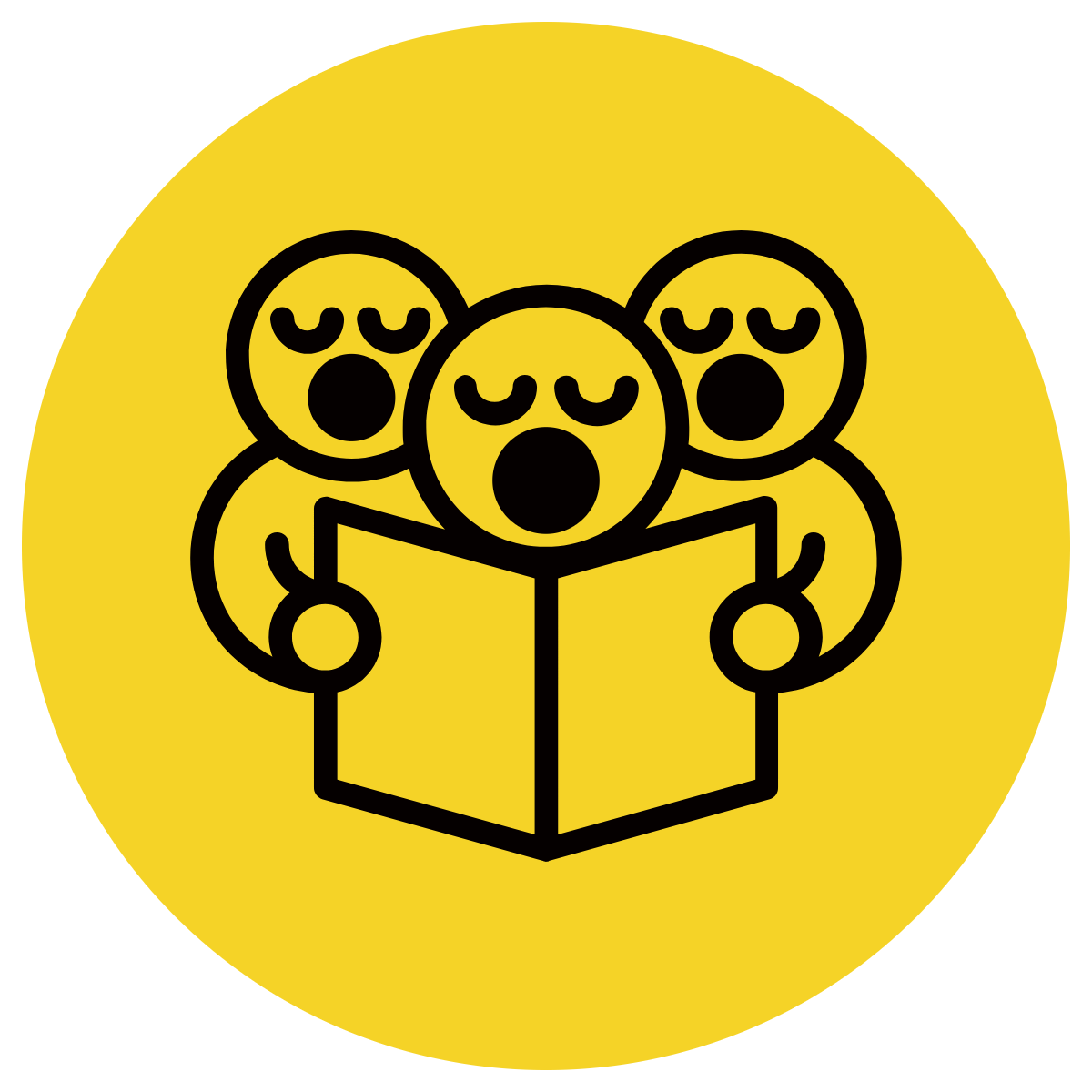 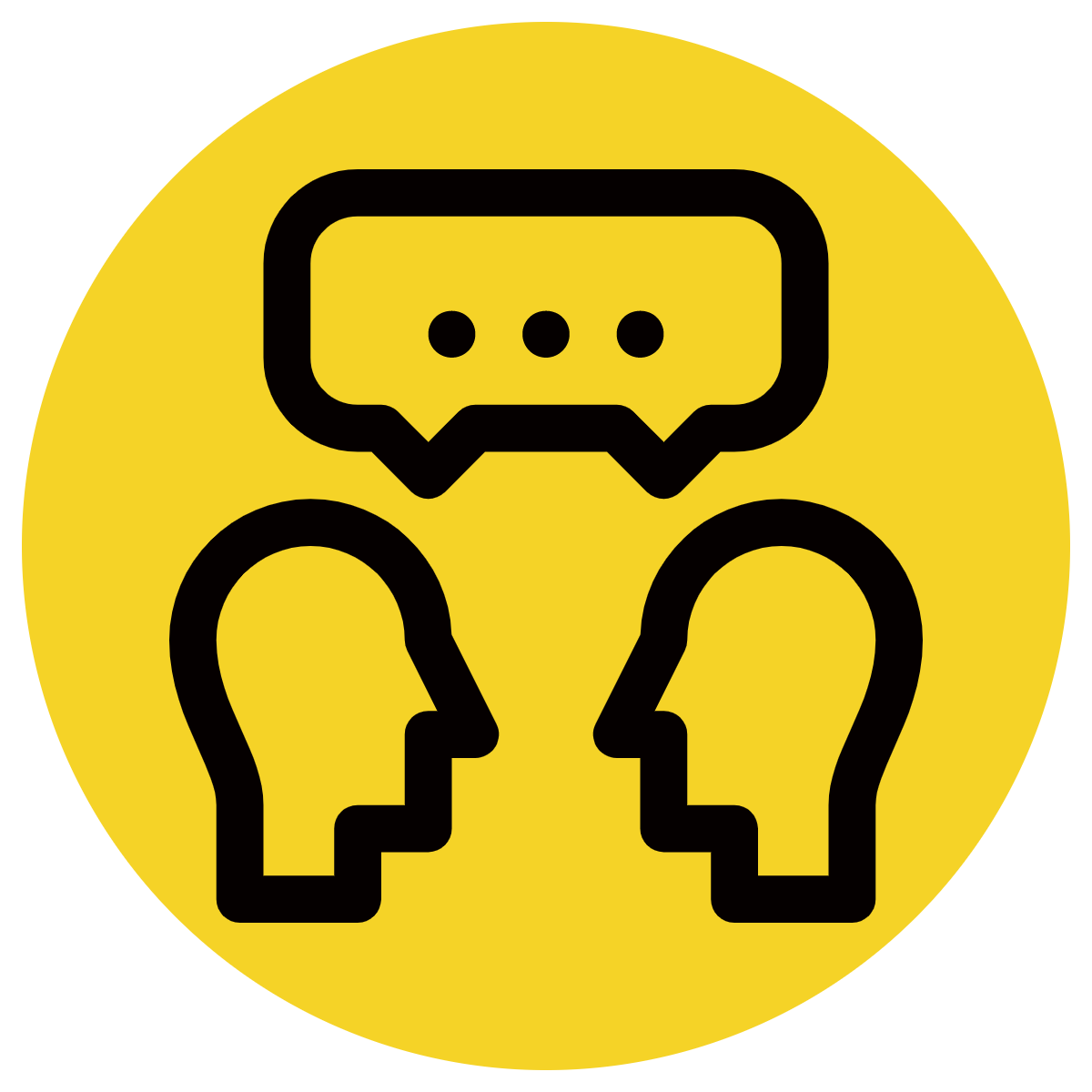 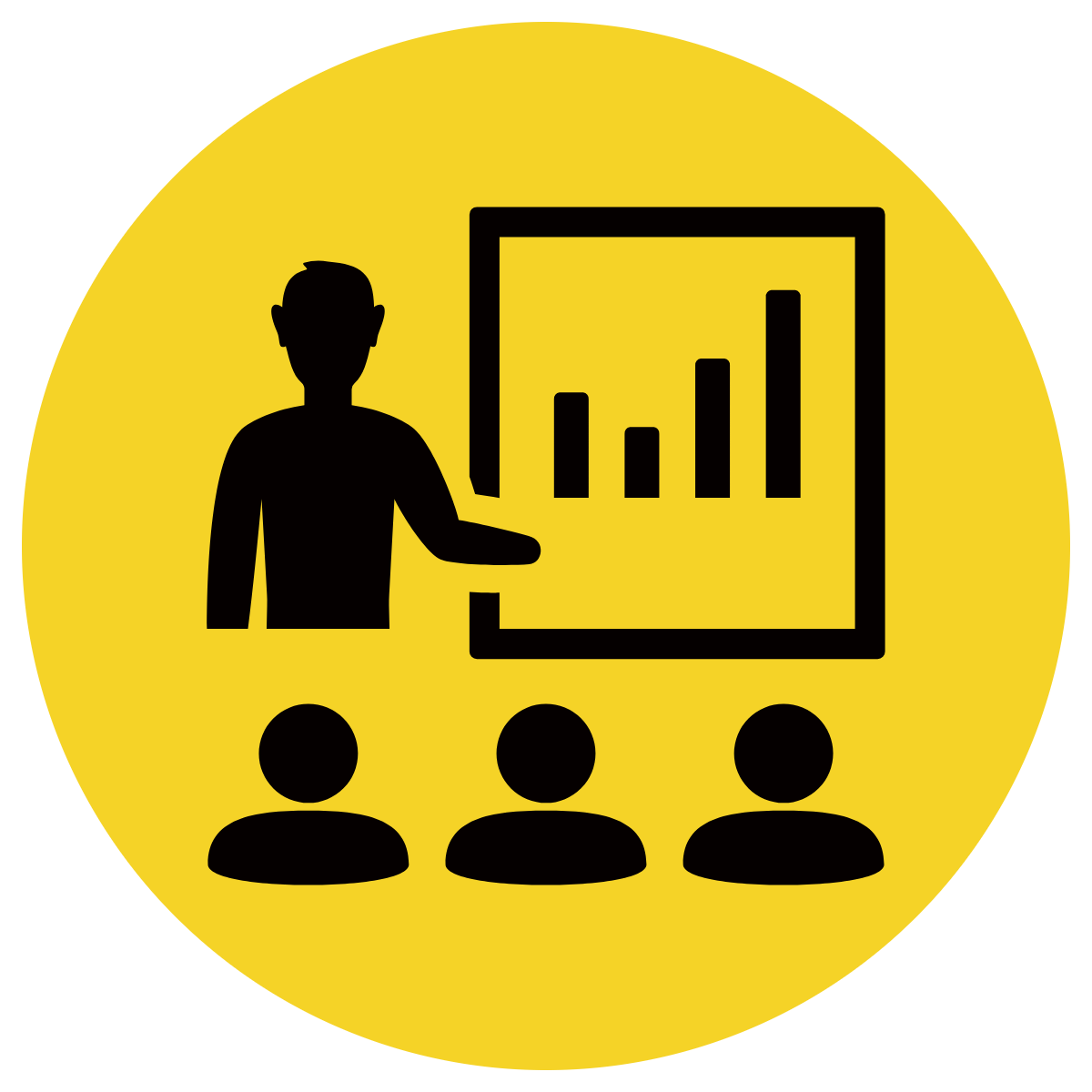 Read the sentence stem. Circle the subordinating conjunction ‘if’, ‘when’, ‘after’, ‘before’, ‘even though’, or ‘although’.
Underline the action/ verb (what they are doing) that is being described before the comma.
Use this information to orally complete the sentence with a who and an action/ verb (what they are doing).
Write the sentence stem, followed by a comma, then who and an action/ verb (what they are doing).
CFU:
What is subordinating conjunction?
What is the relationship between what happened before and after the comma?
What will the result/ effect be?
the wolf might eat her.
If Little Red talks to the wolf,
What will the result/ effect/ next action be?
When Little Red talks to the wolf,
the wolf suggest she pick some flowers.
What might happen next?
the wolf races to Grandma’s house.
After Little Red talks to the wolf,
What might happen beforehand?
she happily walks along the path..
Before Little Red talks to the wolf,
What is a contrast or turn around?
she was told not to.
Even though Little Red talks to the wolf,
What is a contrast or turn around?
he does not hurt her, yet.
Although Little Red talks to the wolf,
Skill development: We do
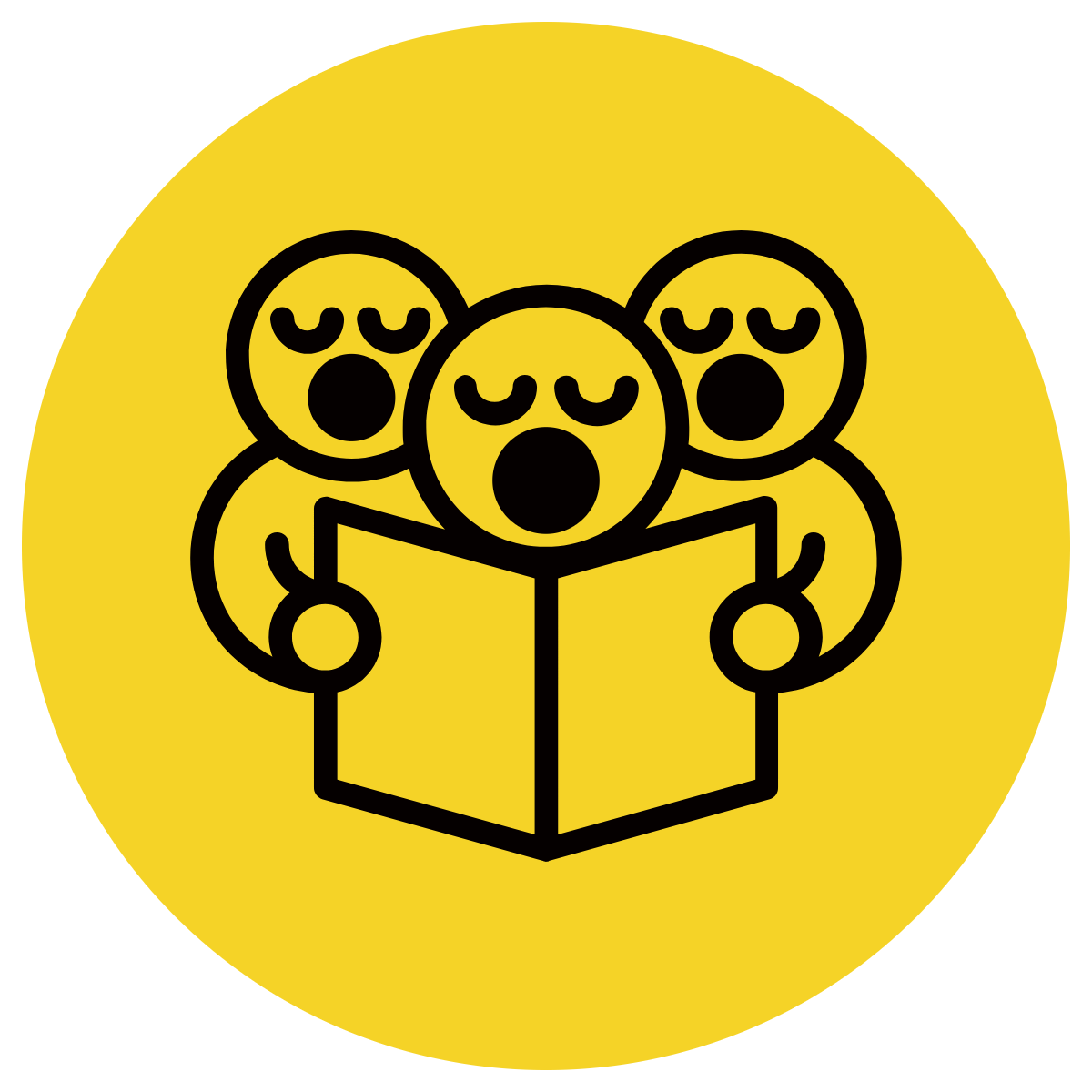 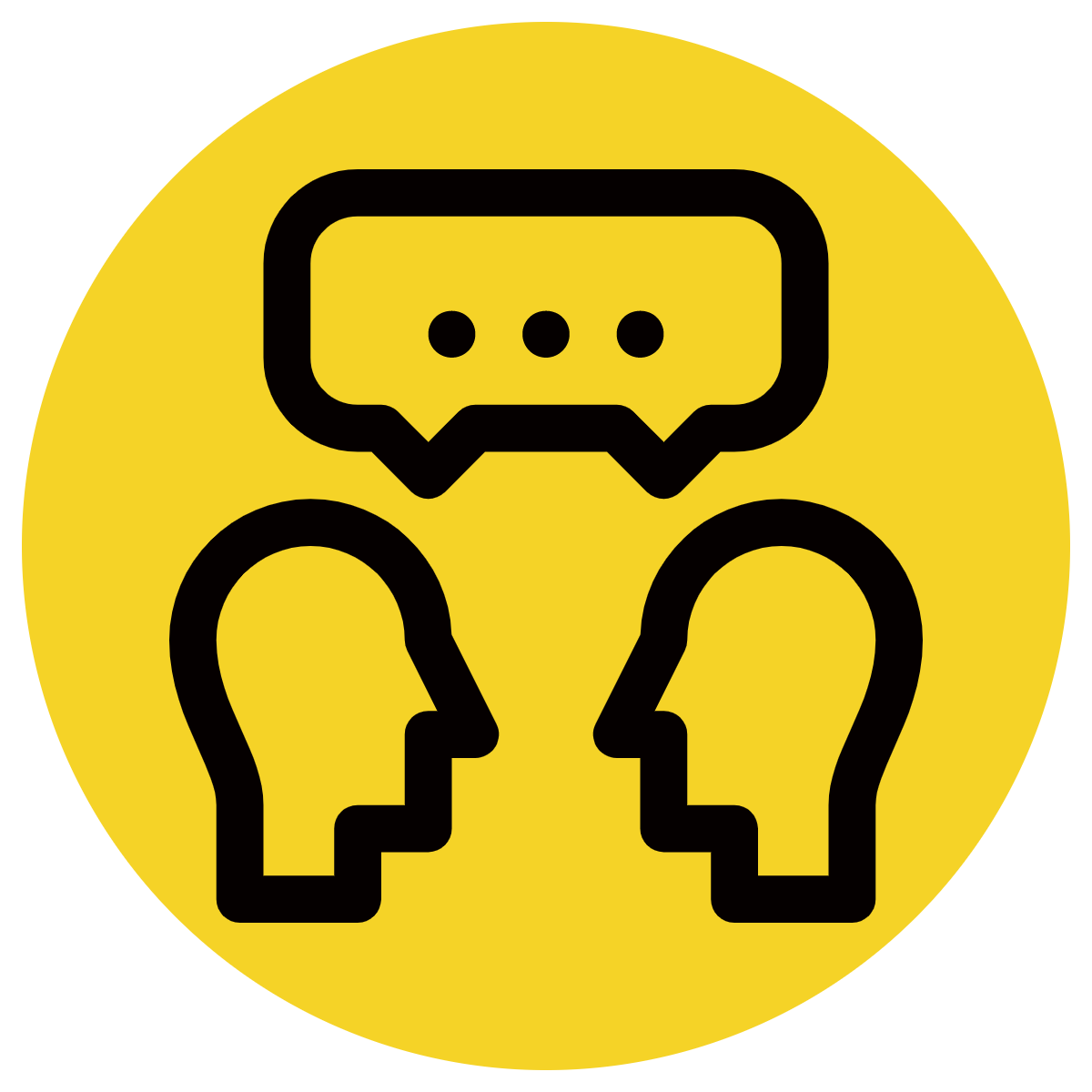 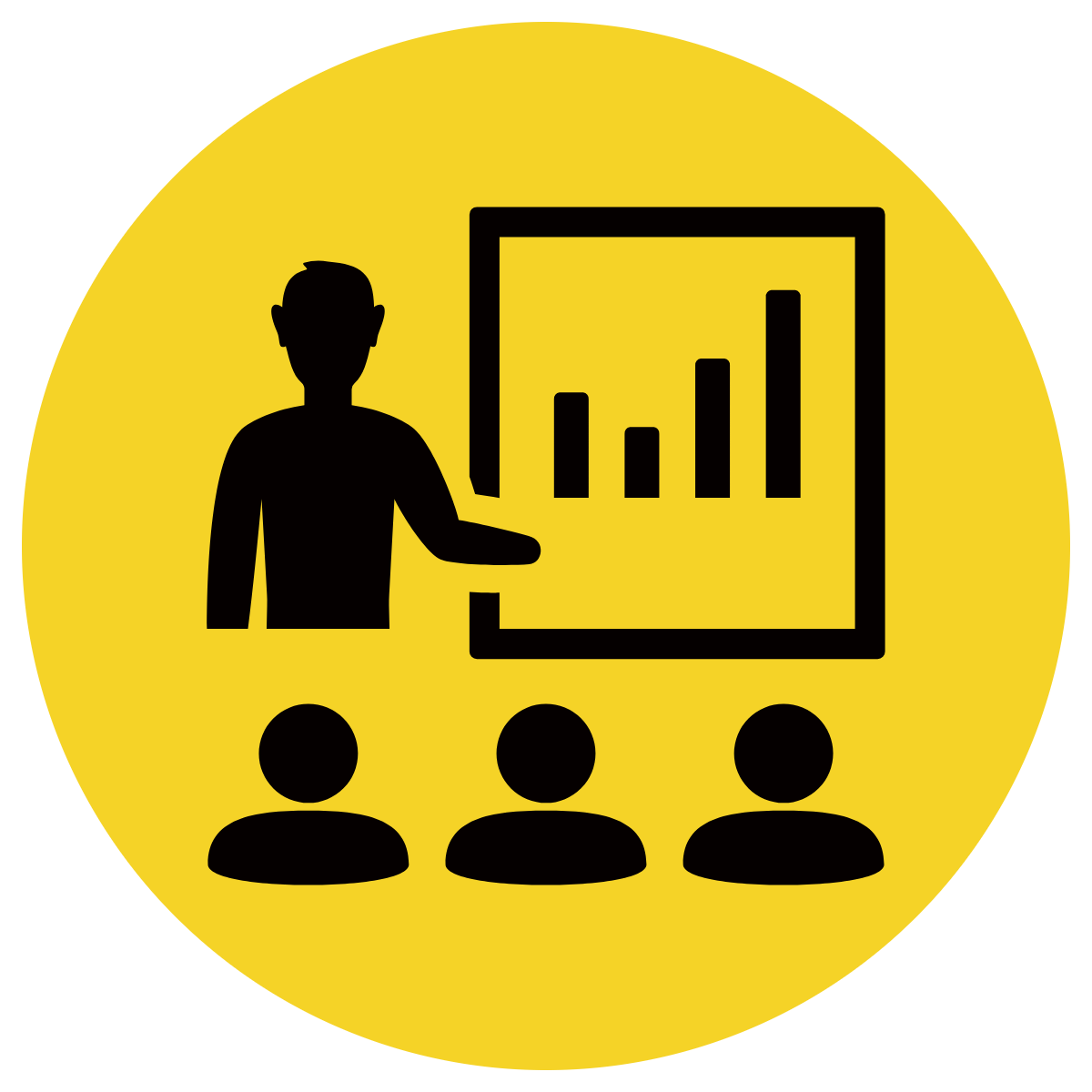 Read the sentence stem. Circle the subordinating conjunction ‘if’, ‘when’, ‘after’, ‘before’, ‘even though’, or ‘although’.
Underline the action/ verb (what they are doing) that is being described before the comma.
Use this information to orally complete the sentence with a who and an action/ verb (what they are doing).
Write the sentence stem, followed by a comma, then who and an action/ verb (what they are doing).
CFU:
What is subordinating conjunction?
What is the relationship between what happened before and after the comma?
What will the result/ effect be?
If Little Red talks to the wolf,
What will the result/ effect/ next action be?
When Little Red talks to the wolf,
What might happen next?
After Little Red talks to the wolf,
What might happen beforehand?
Before Little Red talks to the wolf,
What is a contrast or turn around?
Even though Little Red talks to the wolf,
What is a contrast or turn around?
Although Little Red talks to the wolf,
Skill development: We do
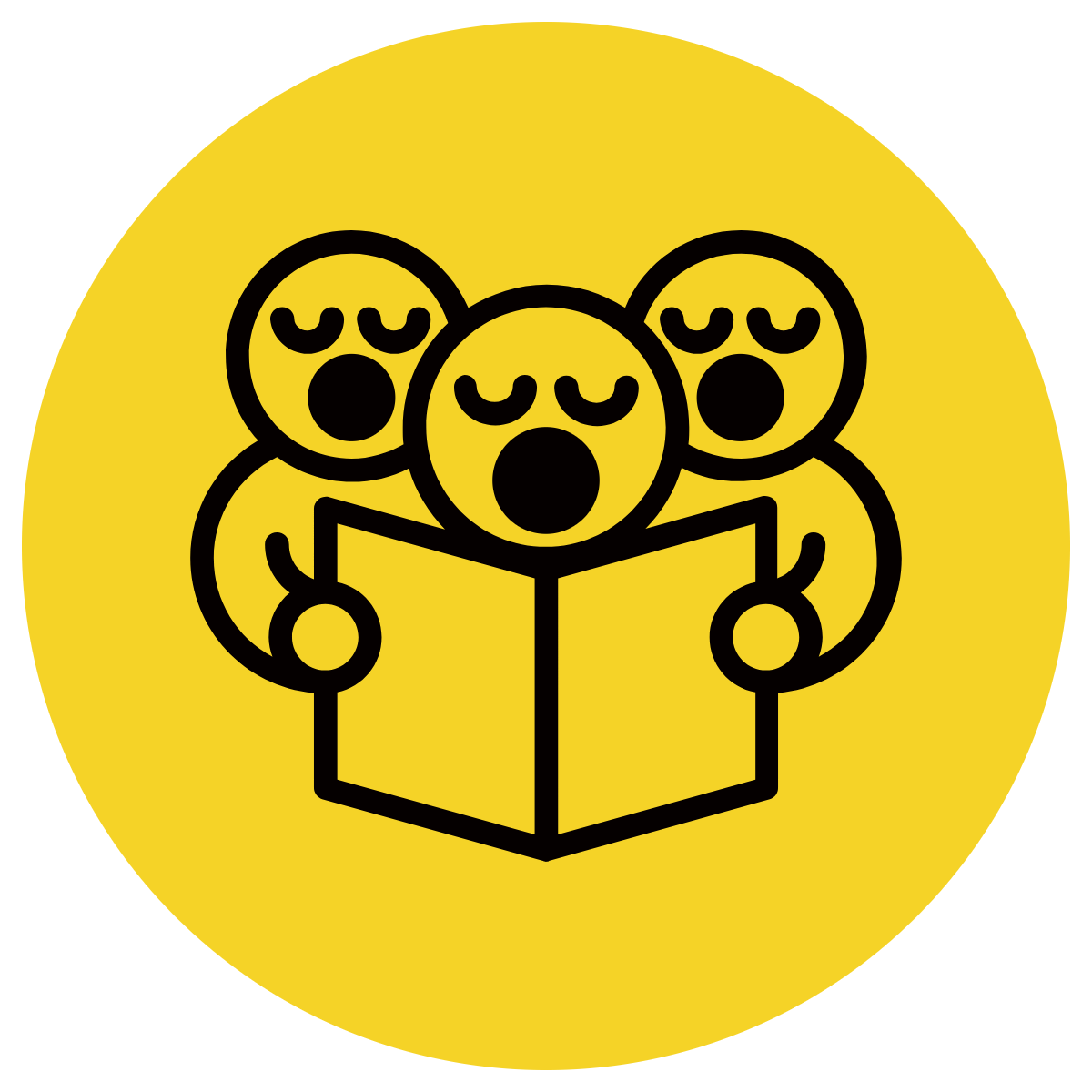 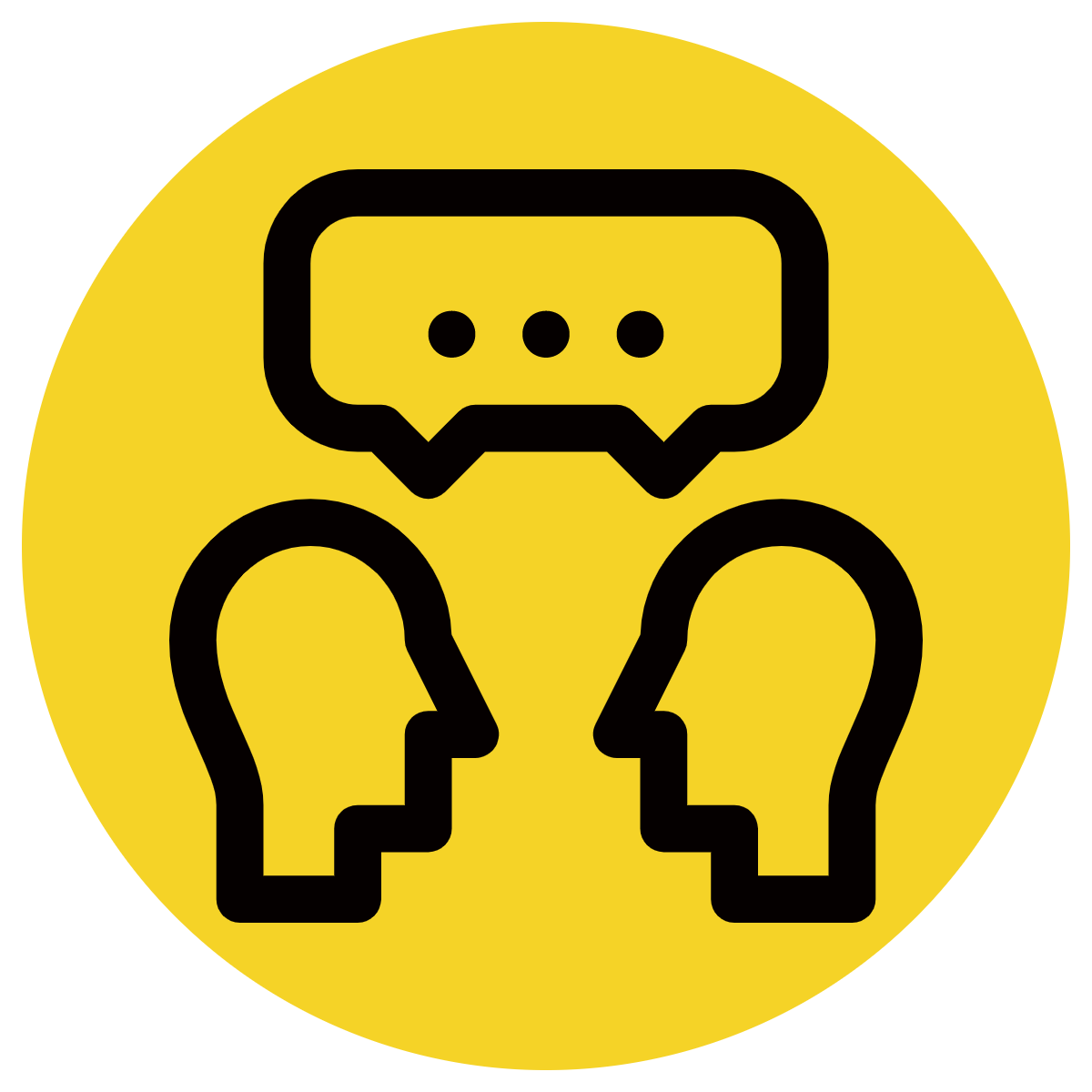 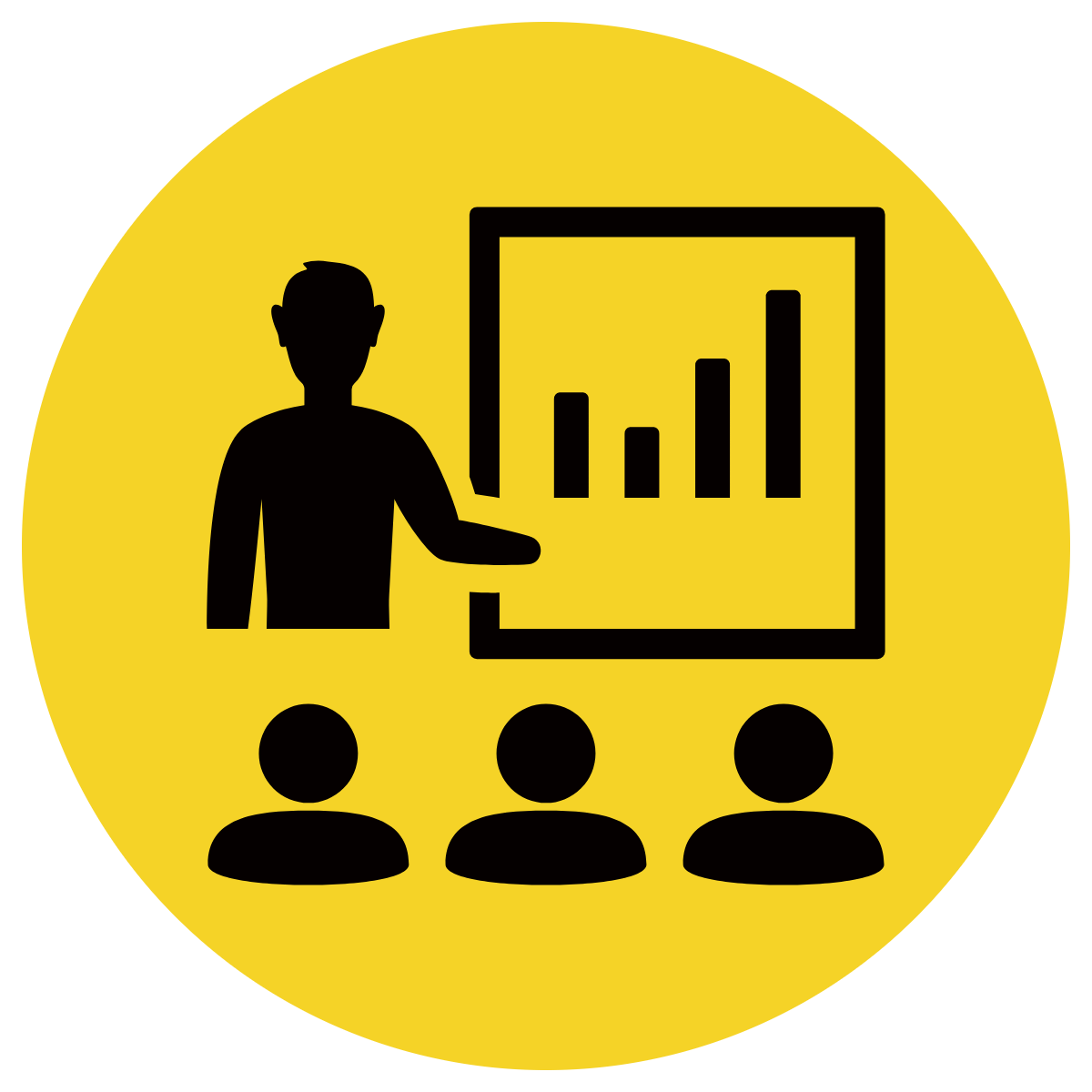 Read the sentence stem. Circle the subordinating conjunction ‘if’, ‘when’, ‘after’, ‘before’, ‘even though’, or ‘although’.
Underline the action/ verb (what they are doing) that is being described before the comma.
Use this information to orally complete the sentence with a who and an action/ verb (what they are doing).
Write the sentence stem, followed by a comma, then who and an action/ verb (what they are doing).
CFU:
What is subordinating conjunction?
What is the relationship between what happened before and after the comma?
What will the result/ effect be?
If the woodcutter hadn’t come along,
What will the result/ effect/ next action be?
When Little Red picks flowers in the wood,
What might happen next?
After the wolf gets to Granma’s house,
What might happen beforehand?
Before Little Red arrives at Grandma’s house,
What is a contrast or turn around?
Even though the wolf tried to trick Little Red,
What is a contrast or turn around?
Although the mum tells Little Red not to stray from the path,
Skill development: You do
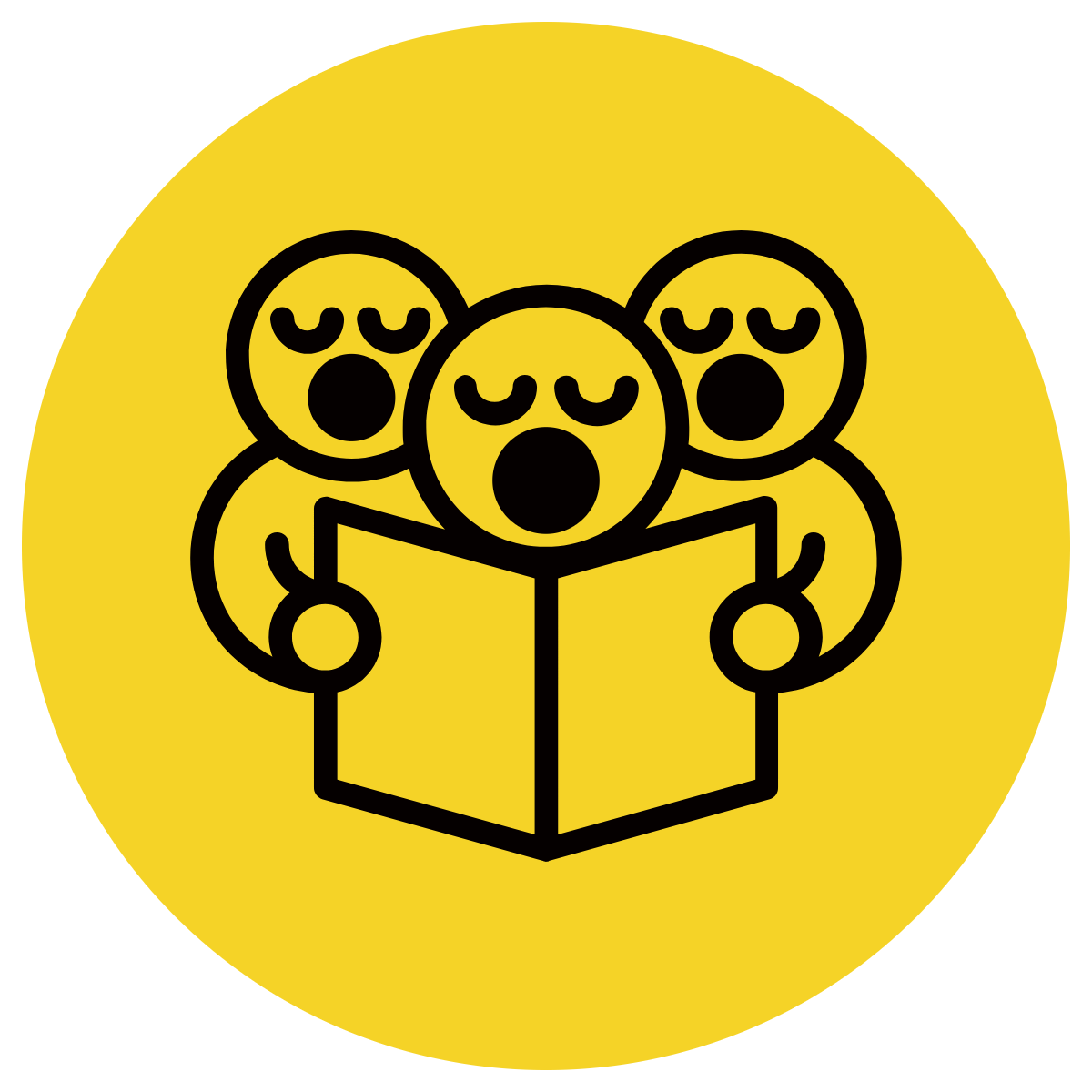 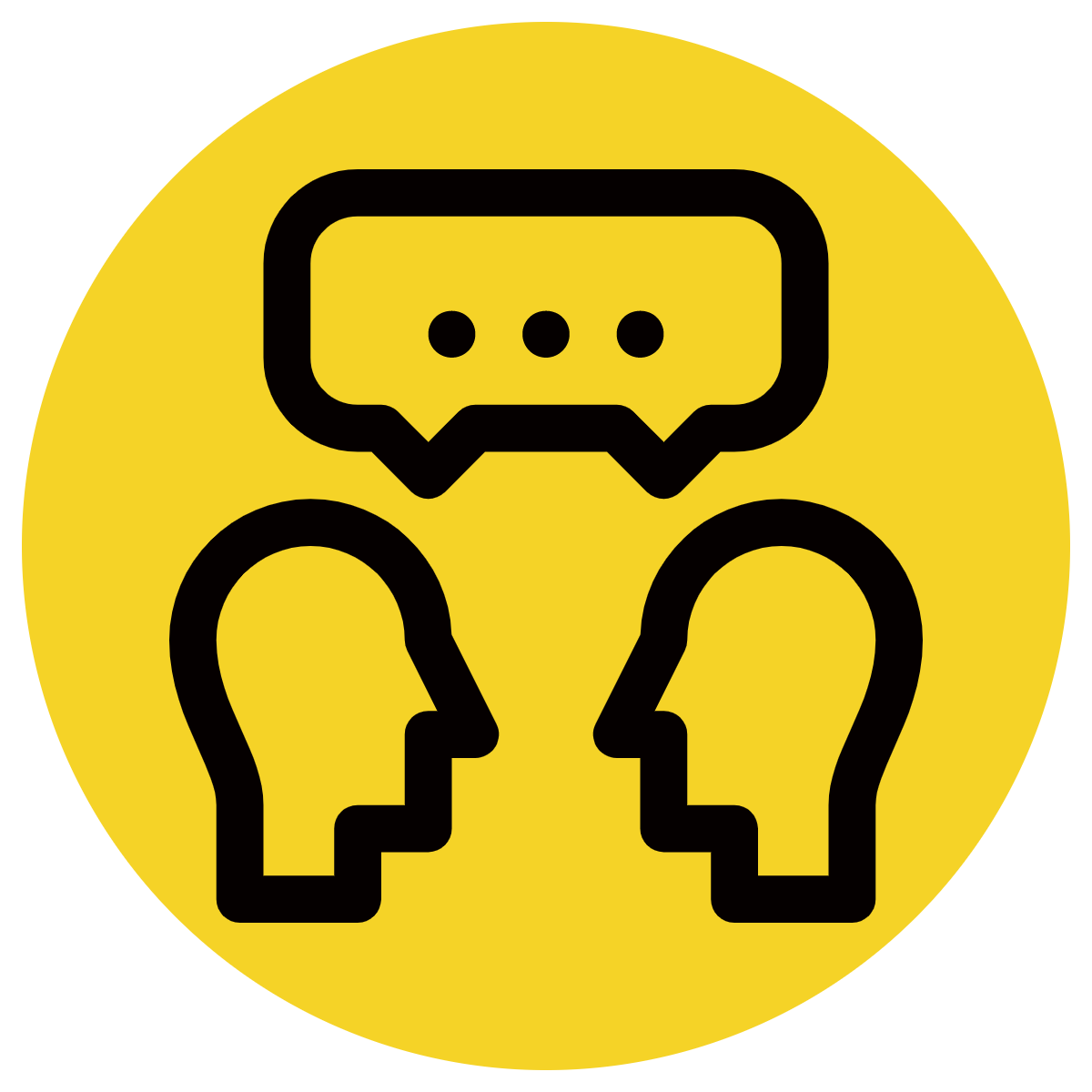 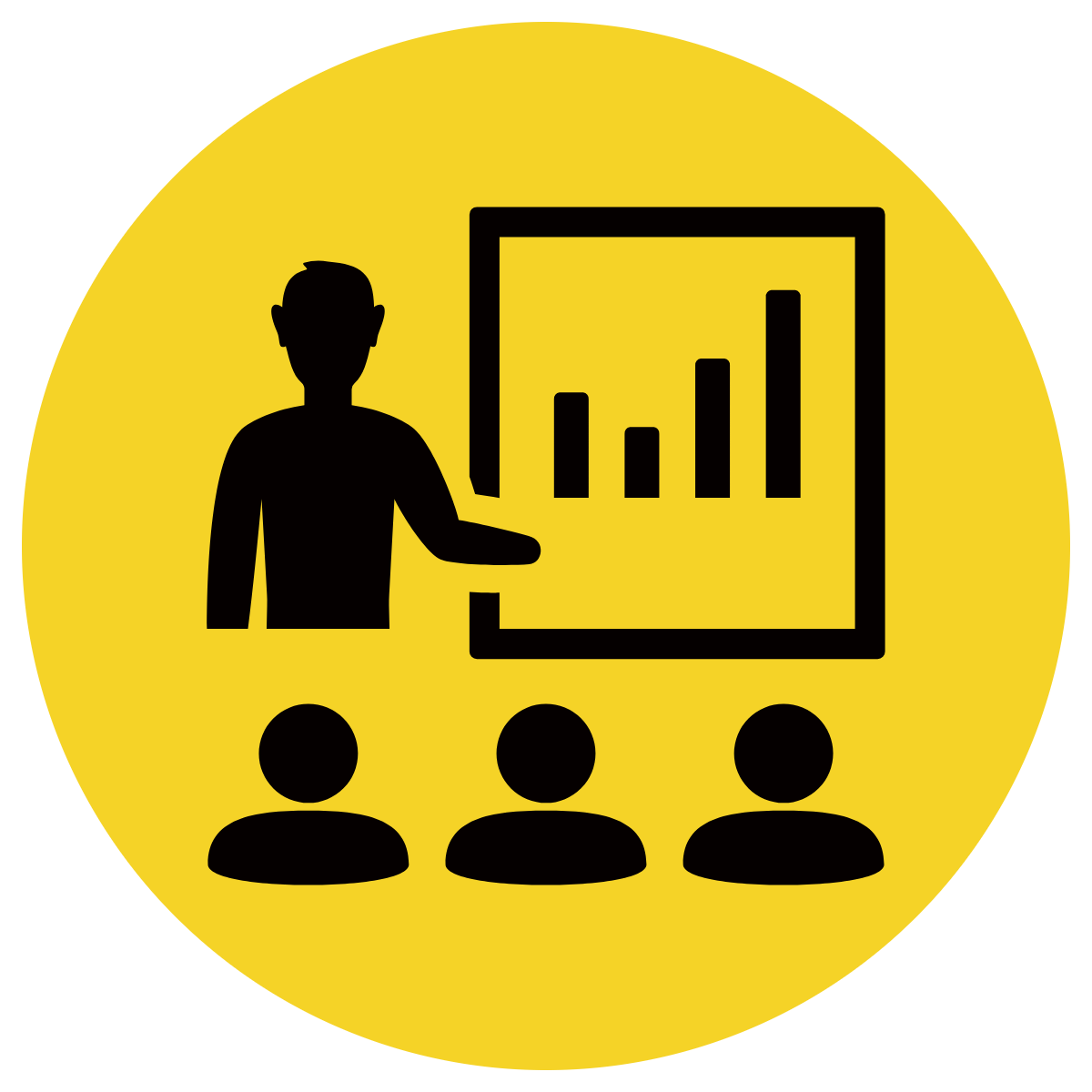 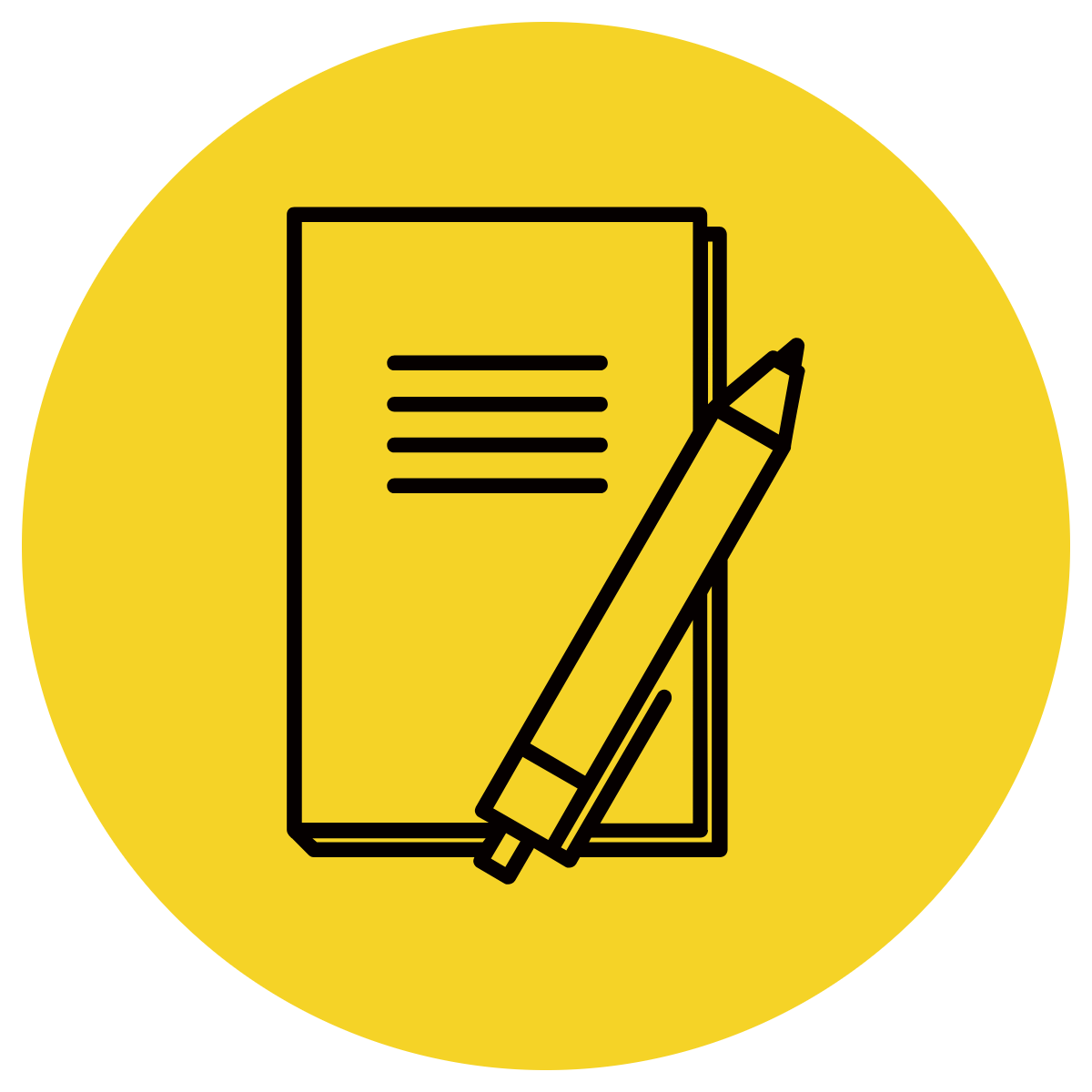 Read the sentence stem. Circle the subordinating conjunction ‘if’, ‘when’, ‘after’, ‘before’, ‘even though’, or ‘although’.
Underline the action/ verb (what they are doing) that is being described before the comma.
Use this information to orally complete the sentence with a who and an action/ verb (what they are doing).
Write the sentence stem, followed by a comma, then who and an action/ verb (what they are doing).
CFU:
What is subordinating conjunction?
What is the relationship between what happened before and after the comma?
What will the result/ effect be?
If Little Red didn’t talk to the wolf,
What will the result/ effect/ next action be?
When Little Red gets to Grandma’s house,
What might happen next?
After Little Red starts walking,
What might happen beforehand?
Before the wolf talks to Little Red,
What is a contrast or turn around?
Even though mum told Little Red not to stop,
What is a contrast or turn around?
Although the wolf dresses up as Grandma,